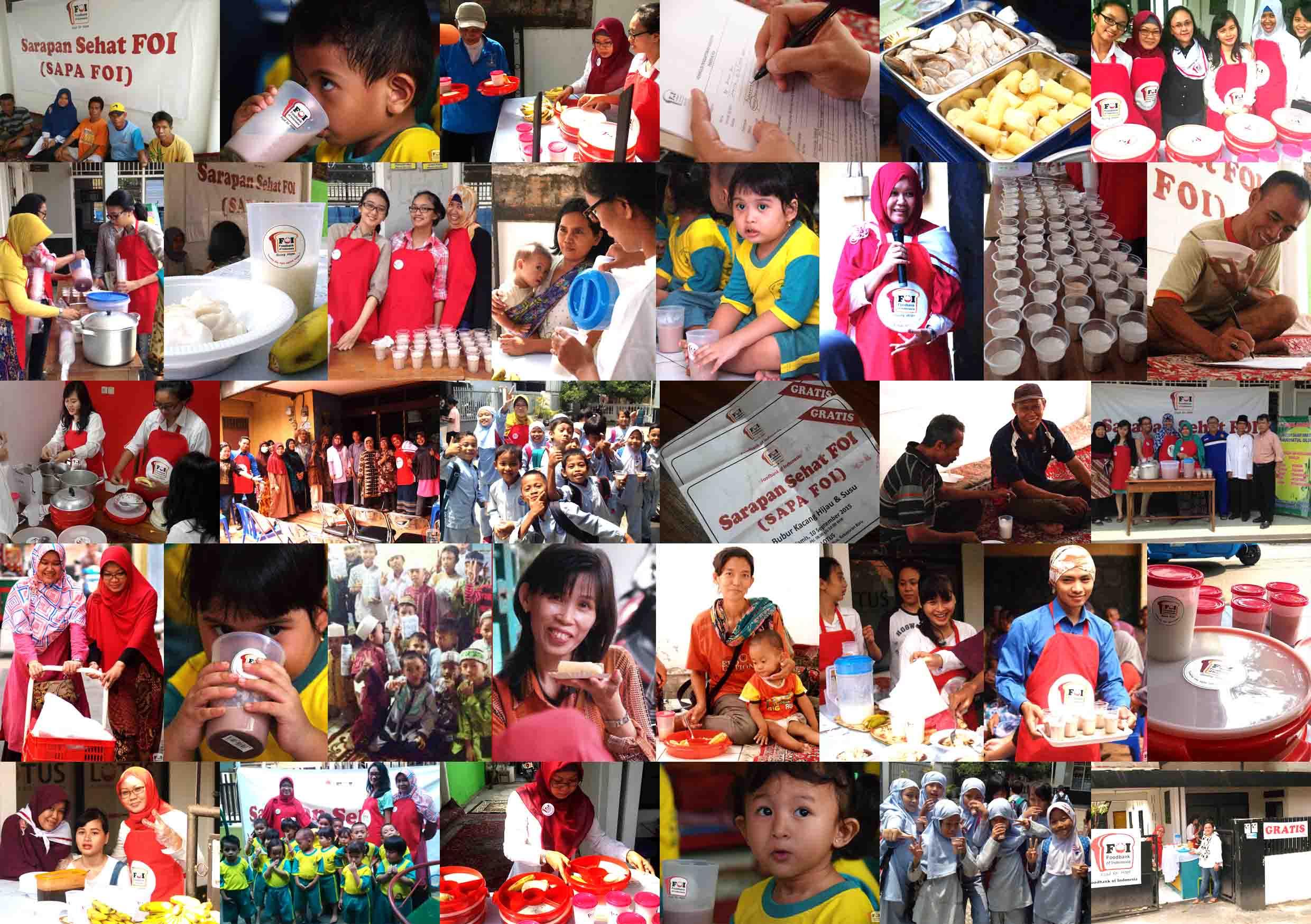 FOODBANK OF INDONESIA
	Komunikasi & Kolaborasi :
Kunci Keberhasilan Pemberdayaan Masyarakat
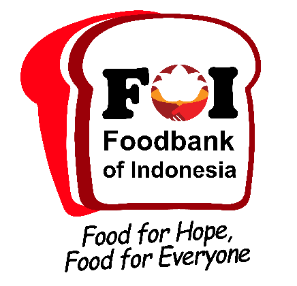 Wida Septarina Wijayanti, SS, MSi
FOUNDER and CEO  LOTUS Marketing & Public Relations
Co- Founder Foodbank of Indonesia
Ketua Yayasan Lumbung Pangan Indonesia 
Dosen Hubungan Masyarakat Vokasi Universitas Indonesia (2009-sekarang)
Ketua I Bidang Marketing & Komunikasi Asosiasi Perusahaan Sahabat Anak (APSAI)
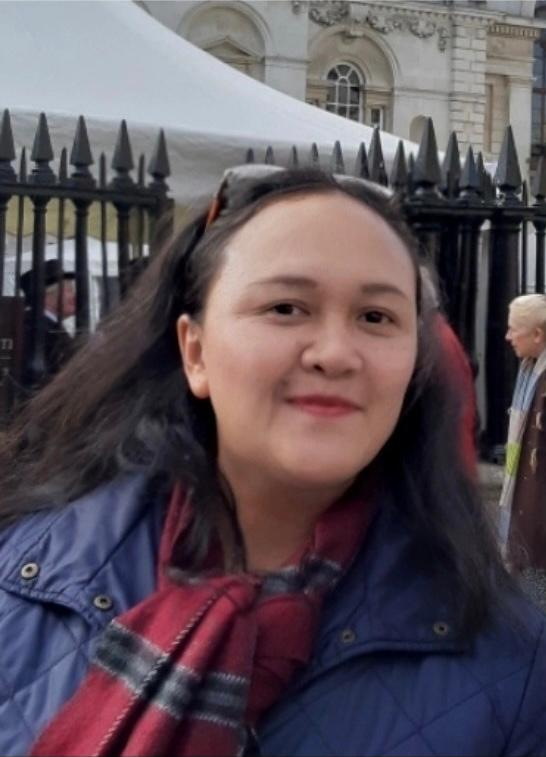 Pendidikan
Fakultas Sastra Program Studi Rusia Universitas Indonesia

Pascasarjana Manajemen Komunikasi
Universitas Indonesia
IG : @widaseptarina
Twitter : @WidaSeptarina
LinkedIn : Wida Septarina
Mobile : 0811 143654
2
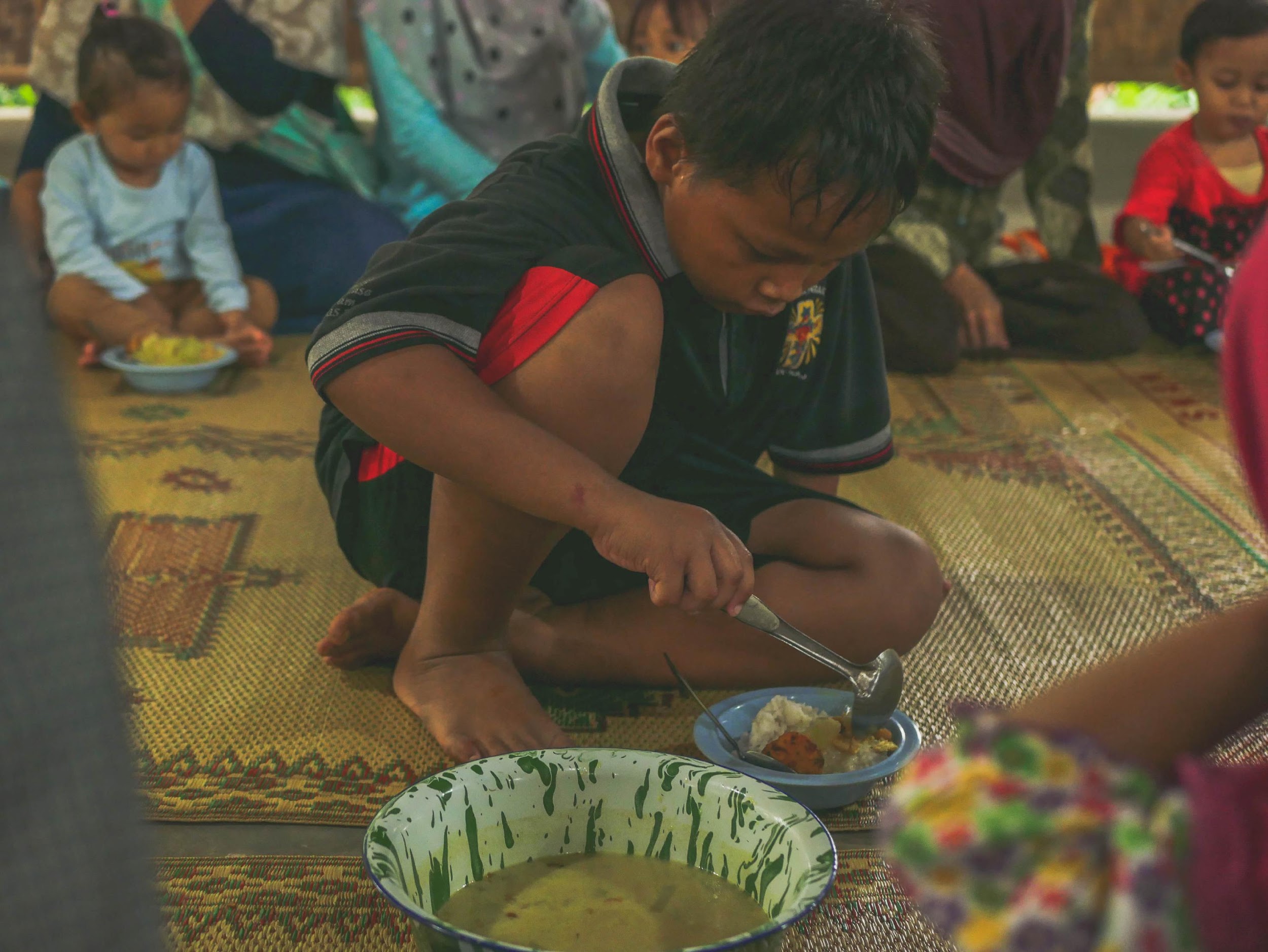 Masih banyak kasus kelaparandi Indonesia
Beban Ganda Malnutrisi: Indonesia
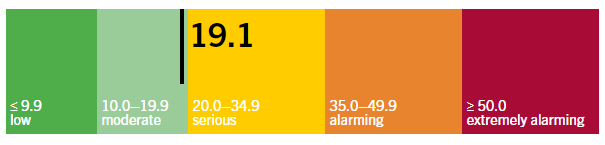 Berdasarkan Indeks Kelaparan Global 2020, Indonesia masih menghadapi masalah kelaparan, namun sudah mulai menurun
1 dari 6 (17.7%)
balita Indonesia mengalami
gizi buruk dan gizi kurang
1 dari 3 (30.8%)
balita Indonesia Stunting
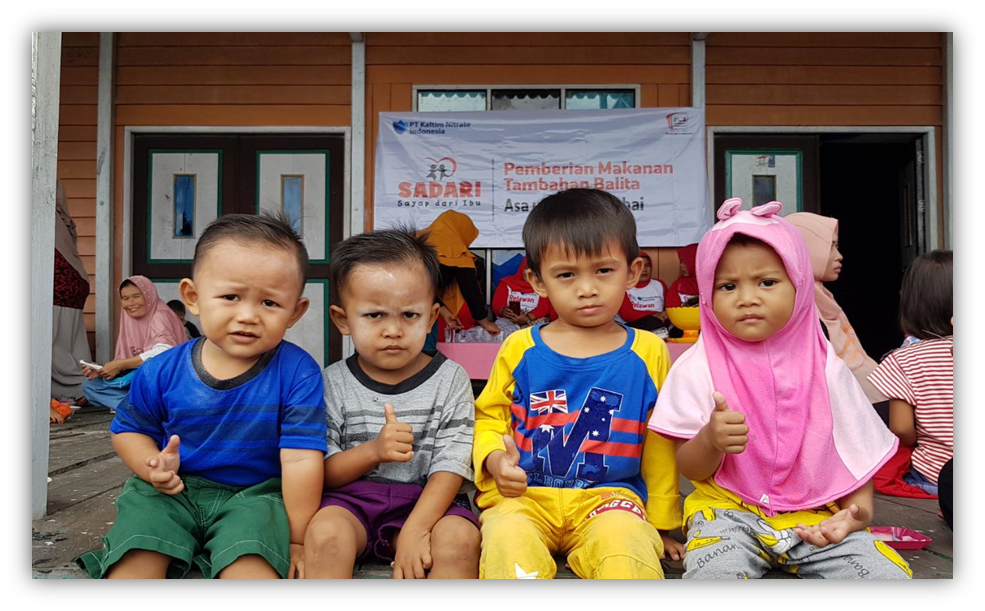 4
Sumber :
1. https://www.globalhungerindex.org/results/2. Riset Kesehatan Dasar 2018
COVID 19 membuat situasi kelaparan pada anak semakin memburuk
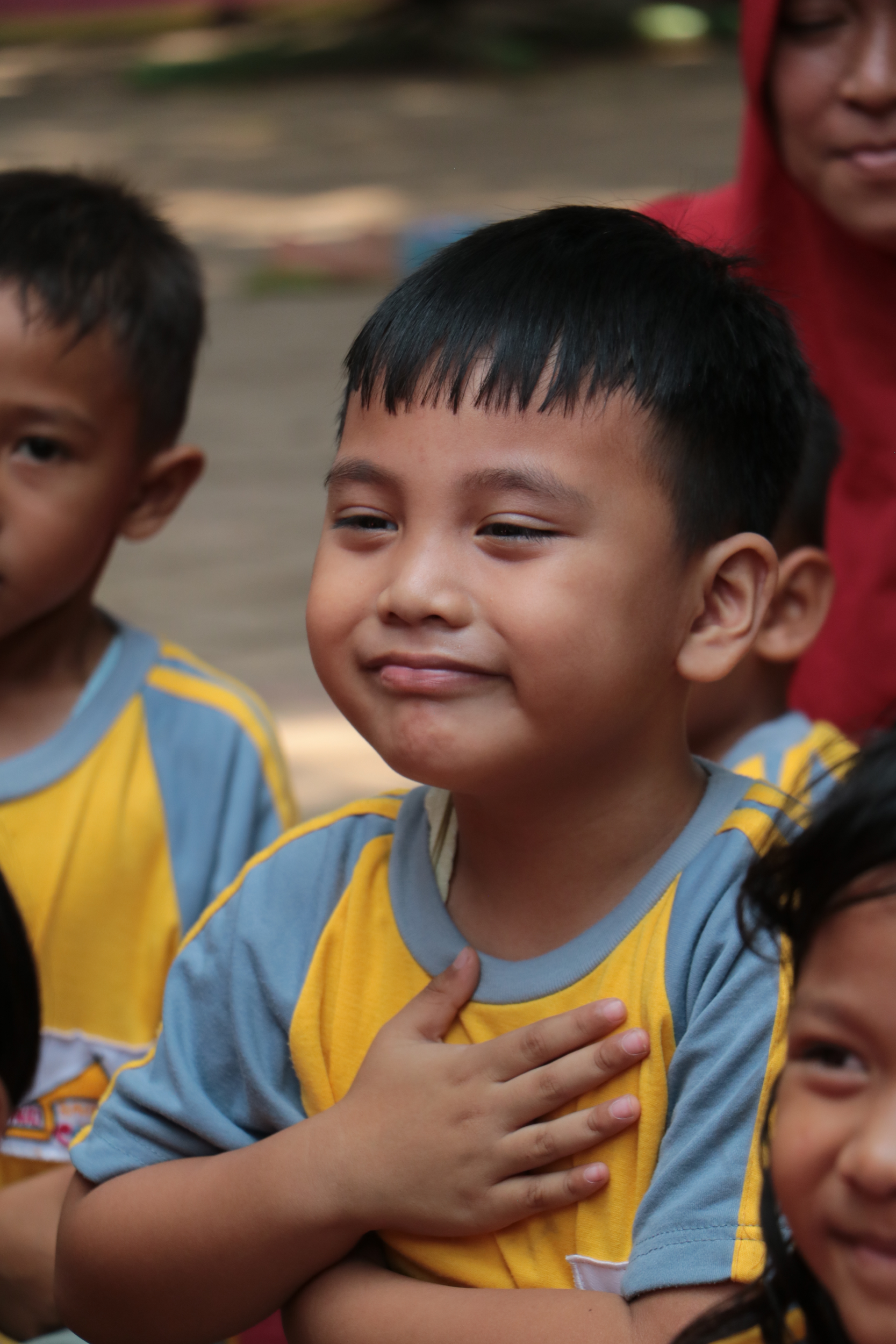 Keterbatasan Akses, Ketersediaan, dan Keterjangkauan Bahan Pangan Sehat pada Keluarga
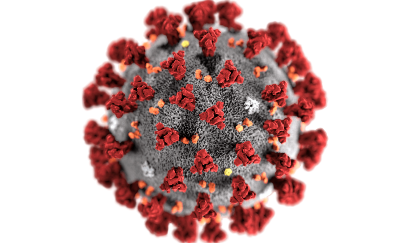 COVID -19
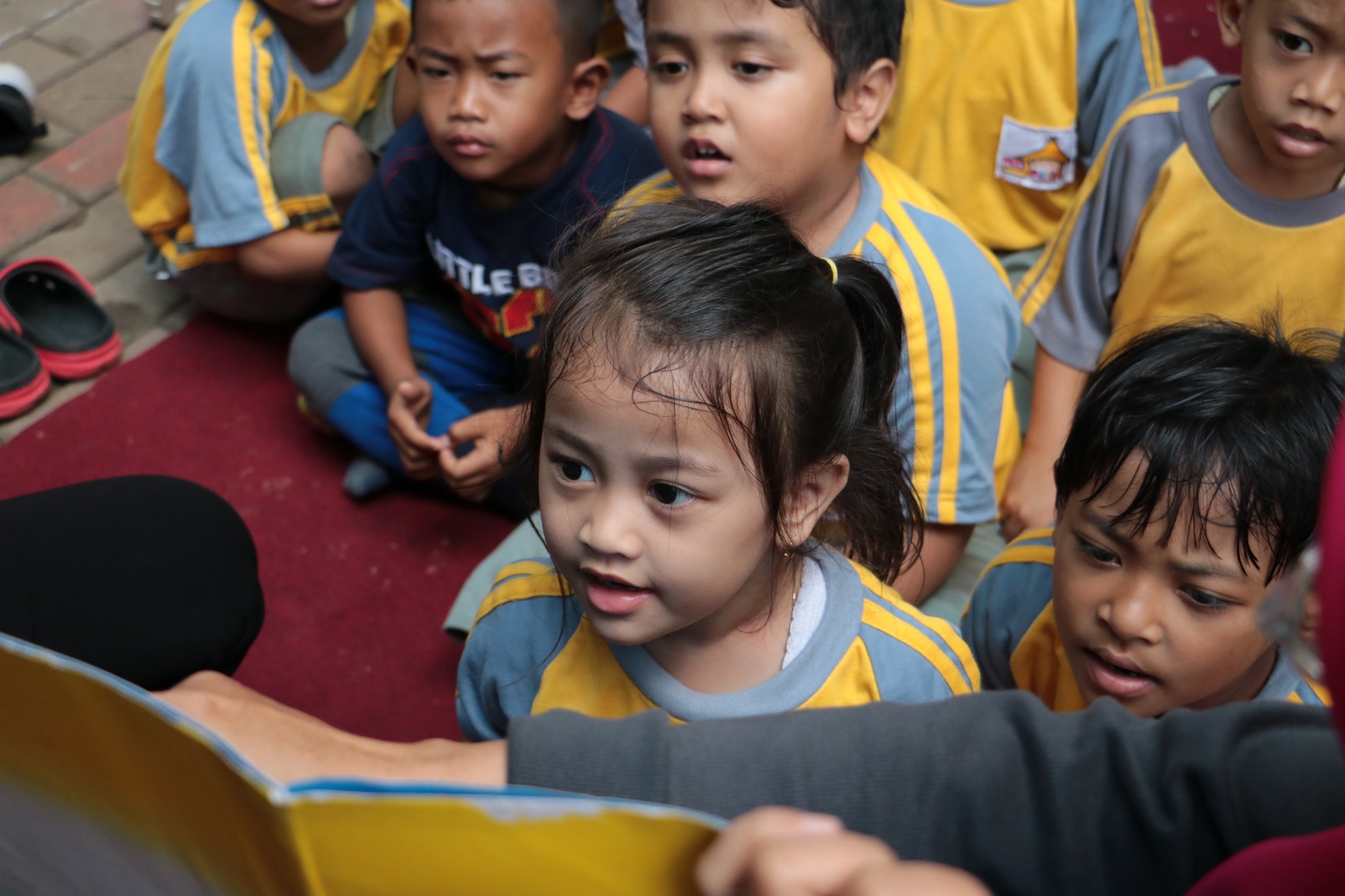 Terganggunya akses pangan 
Risiko kekurangan gizi pada anak
Kemiskinan
Penurunan pendapatan
Daya beli pangan menurun
Anak 
Rentan Kekurangan Gizi
Hasil survei FOI (Agustus 2020 di 14 kota), 27% balita ke sekolah dengan perut kosong karena tidak makan hingga siang hari. Bahkan di tempat lain, angkanya mencapai 40-50% di daerah padat DKI.
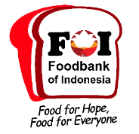 Makanan Modern
Makanan dari Alam
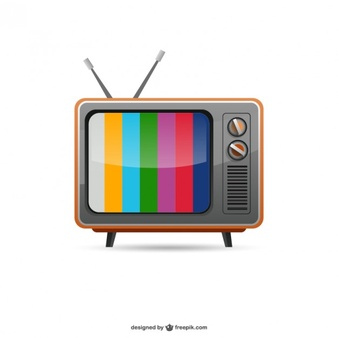 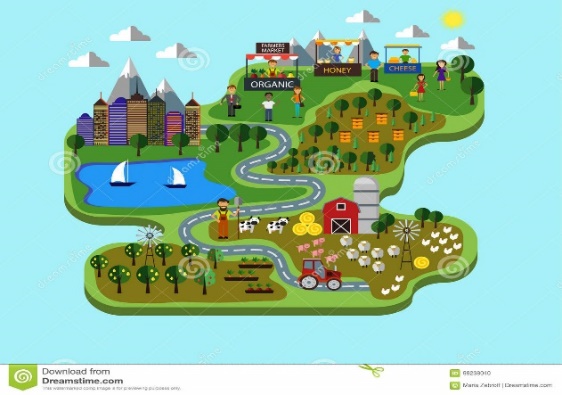 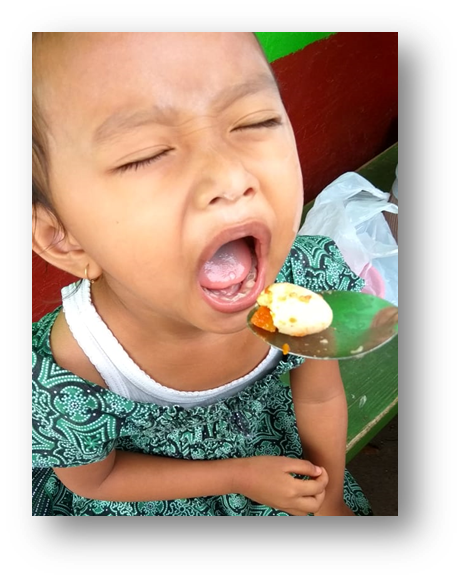 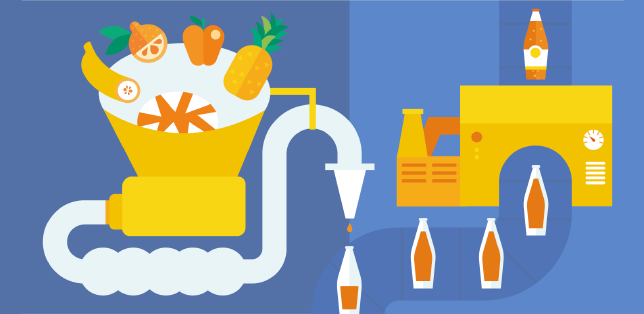 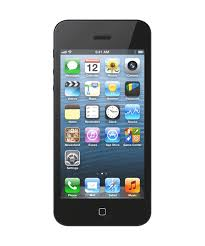 1968      Perubahan Budaya Makan dan Kebiasaan     2019
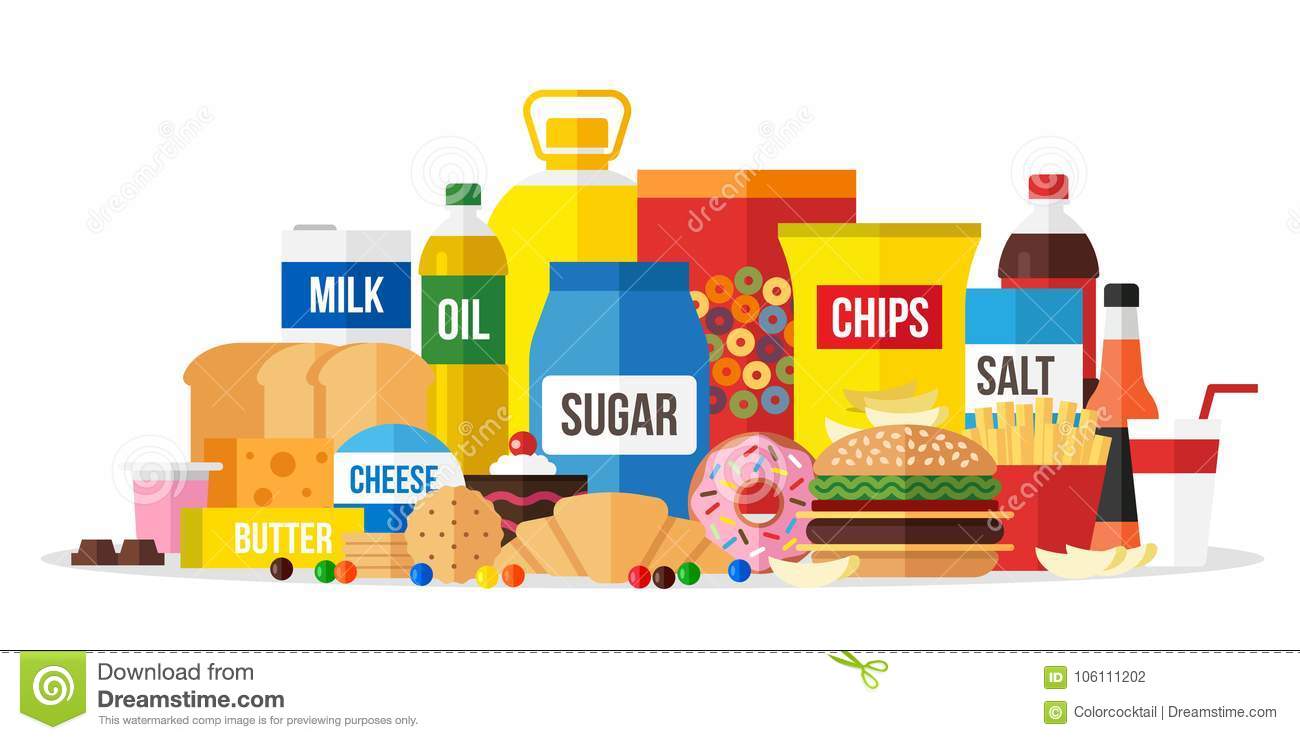 Kurang Gizi 
pada Anak
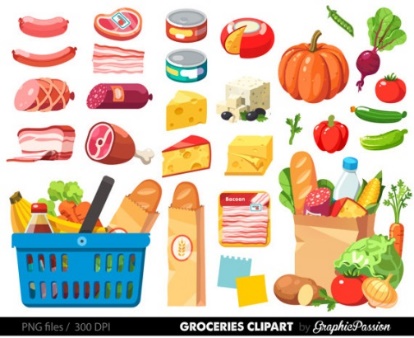 Penyebabnya:
Kurangnya Pengetahuan
Pola Asuh Orang Tua
Lifestyle
Status Sosial (Gengsi)
Instant
Perubahan Budaya Makan di Wilayah Desa
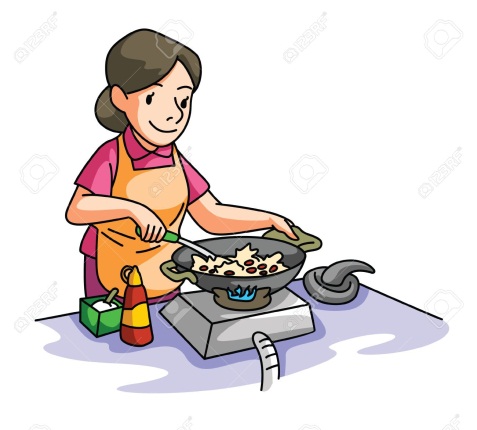 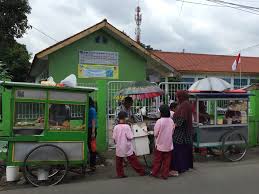 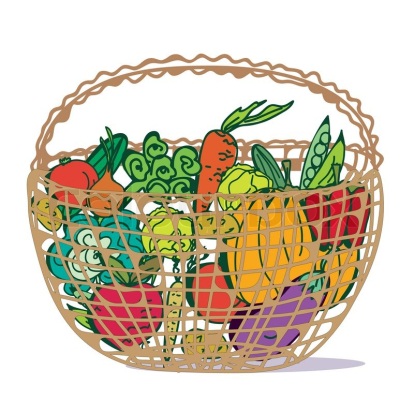 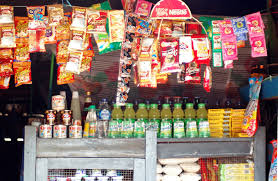 Pengolahan Pangan Rumahan
Pengolahan Pangan Rumahan
Makanan Proses
Makanan Proses
Perilaku Konsumsi Masyarakat
Perilaku Konsumsi Masyarakat
Pola Makan dan 
Proses Pengolahan
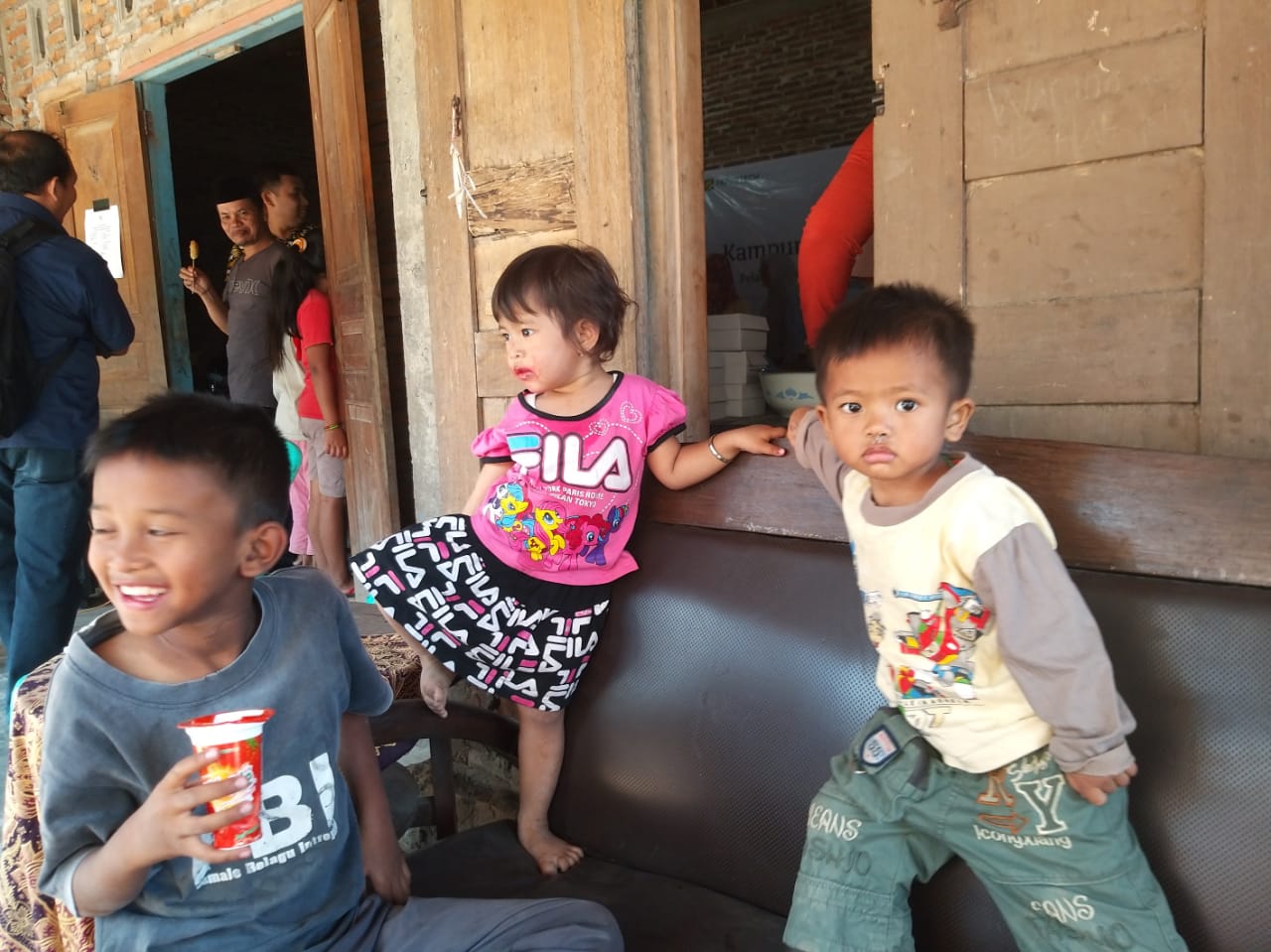 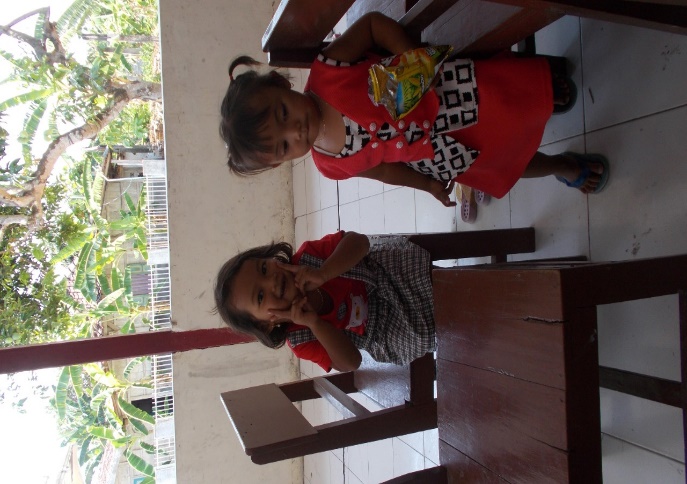 Anak Mendorong Orang Tua untuk Menyediakan Makanan yang Mereka Sukai
Muncul gejala pada banyak wilayah,
anak-anak enggan pergi ke sekolah apabila mereka tidak diberikan jajanan yang mereka inginkan
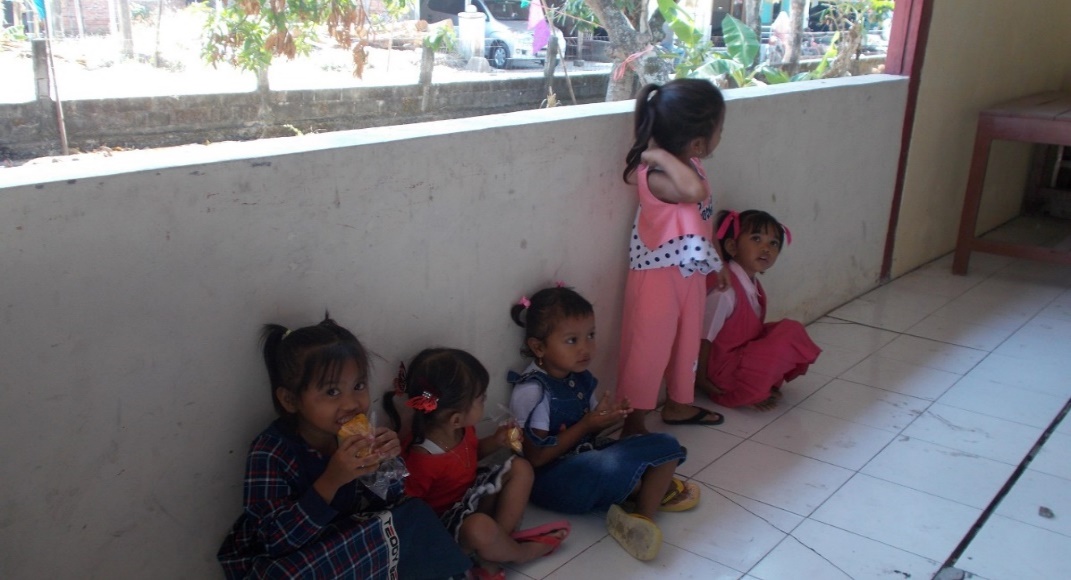 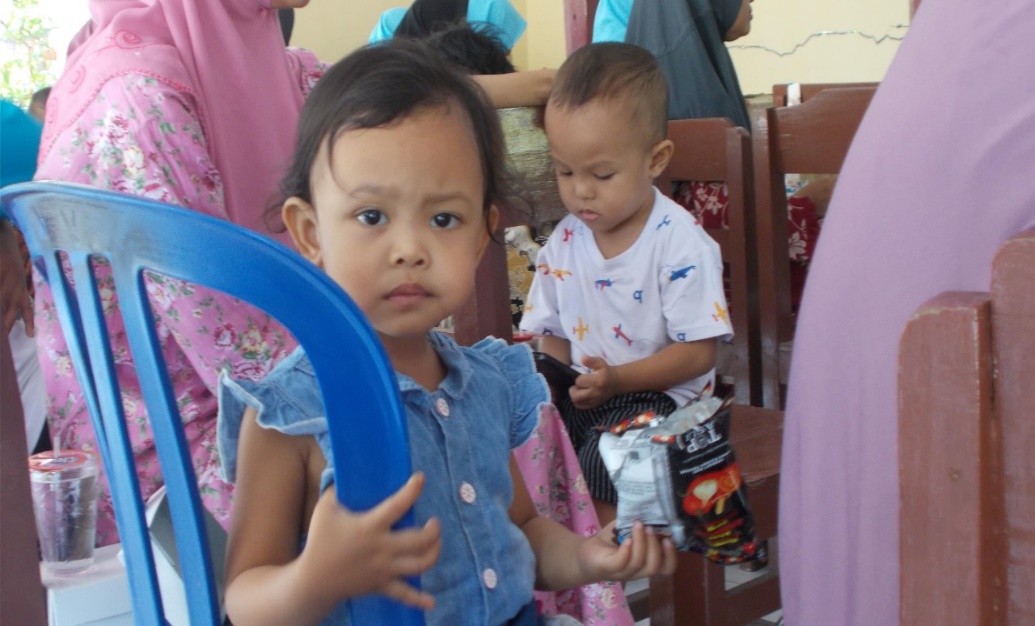 Dokumentasi Kegiatan FOI di Grobogan dan Magelang
9
Hasil Survey Kebiasaan Sarapan dan Preferensi Jajanan
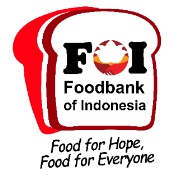 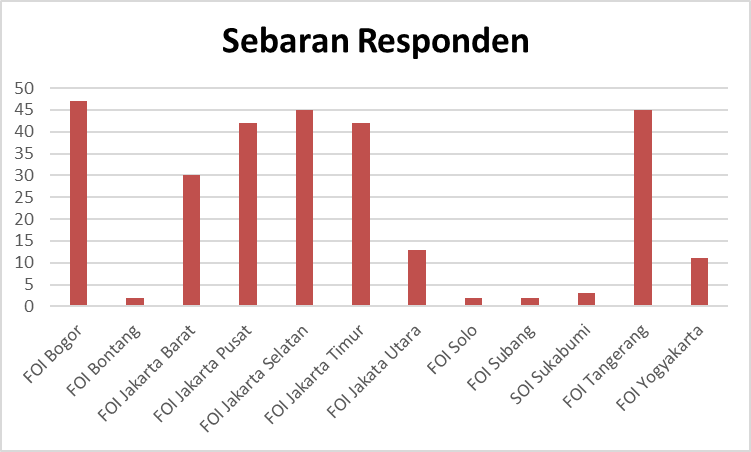 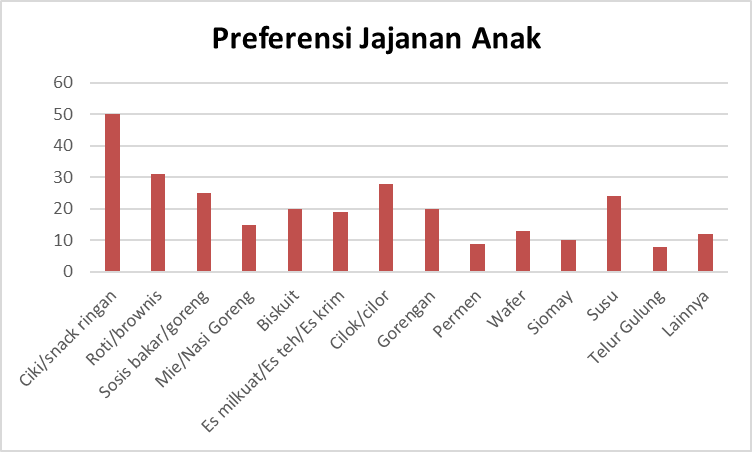 Hasil survey yang dilakukan pada 284 responden di 12 titik wilayah FOI menunjukkan:
Sebanyak 27% anak-anak berangkat ke sekolah tidak sarapan.
Preferensi jajanan yang paling banyak dipilih anak-anak adalah ciki/snack ringan, roti/brownies, dan cilok/cilor
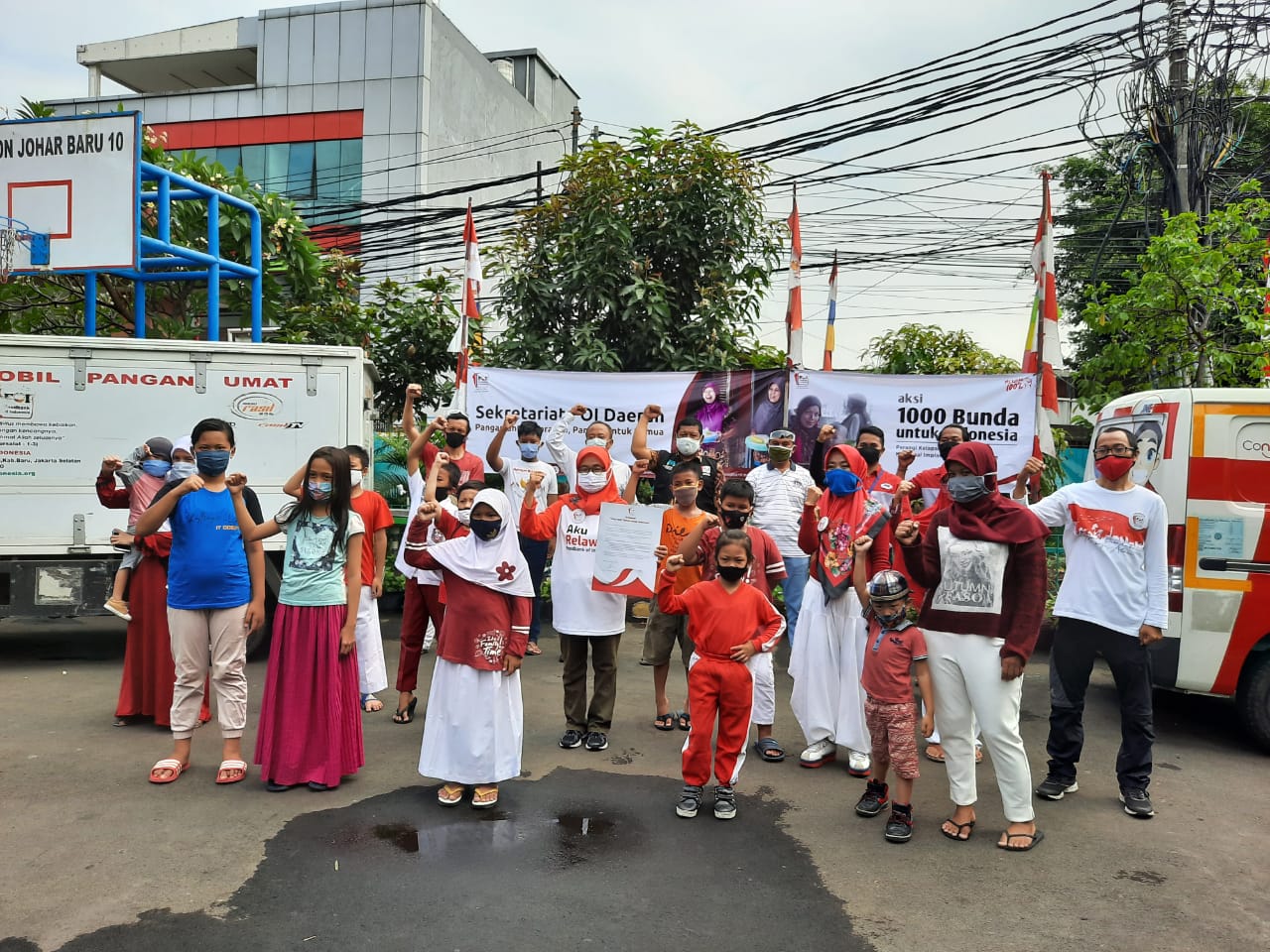 APA YANG DAPAT DILAKUKAN?
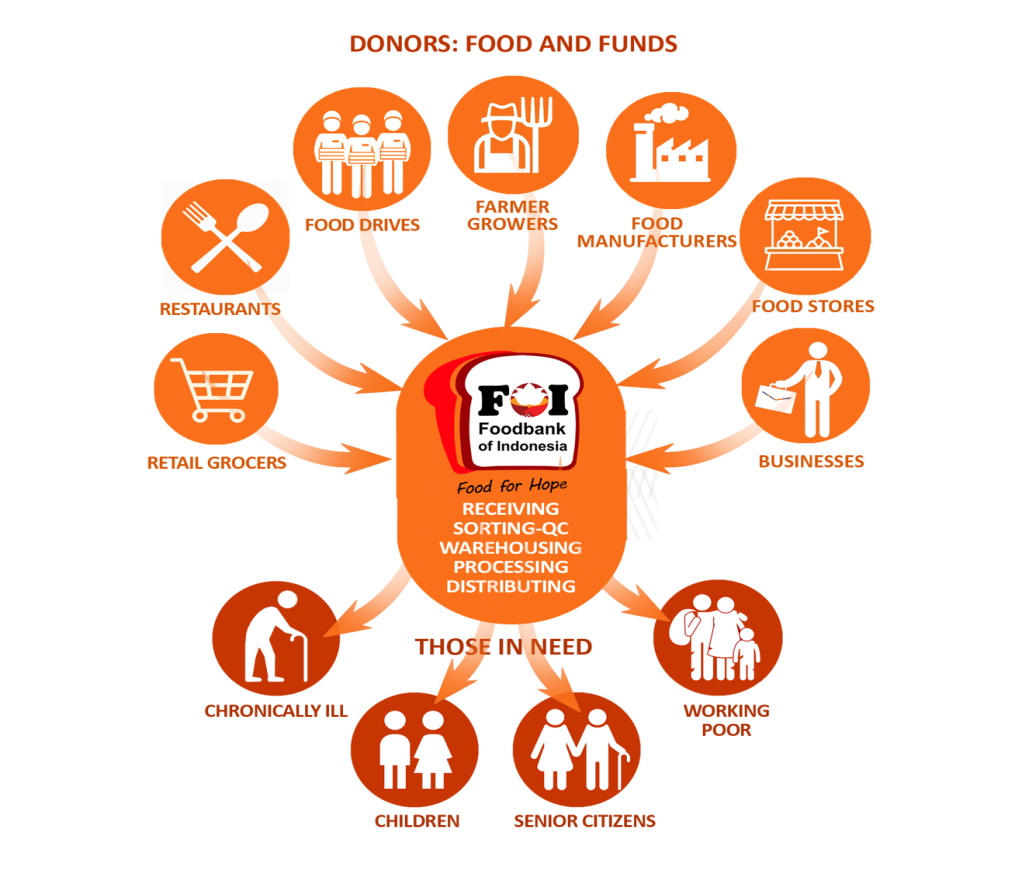 Foodbank of Indonesia (FOI)
Jembatan kaum berkecukupan dengan kaum yang membutuhkan
Didirikan pada 21 Mei 2015, Foodbank of Indonesia (FOI) adalah organisasi sosial nirlaba yang misinya memerangi kelaparan dalam masyarakat miskin dan memerangi kekurangan gizi terutama bagi anak- anak
Upaya Membuka Akses Pangan
Foodbank of Indonesia berupaya meningkatkan akses pangan di masyarakat melalui:
Menyediakan bantuan pangan kepada kelompok yang rentan melalui redistribusi makanan berlebih
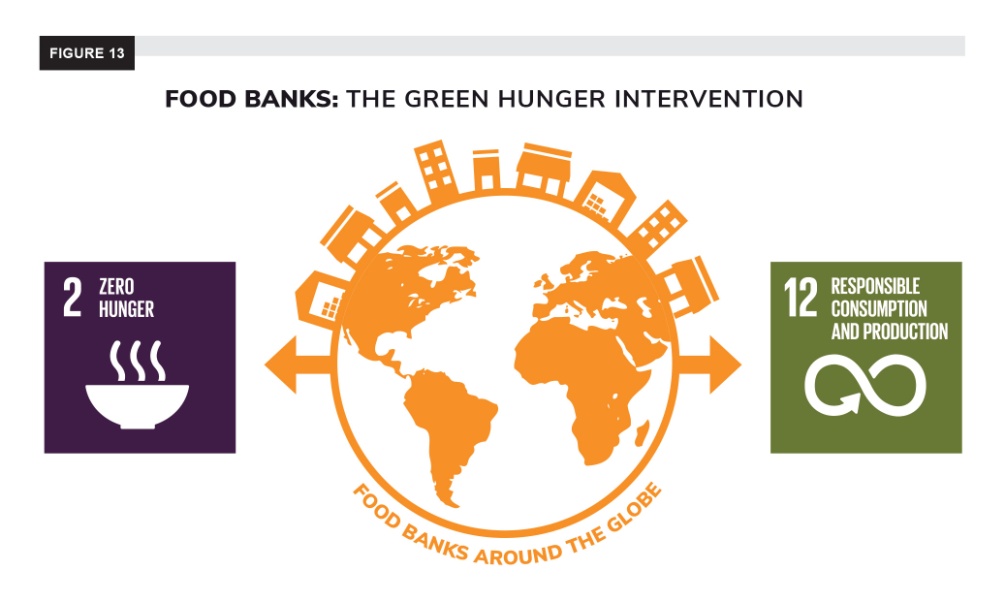 Memberikan edukasi kepada keluarga rentan dan juga komunitas
Mendorong pemanfaatan pangan lokal di keluarga yang rentan melalui pemberdayaan perempuan
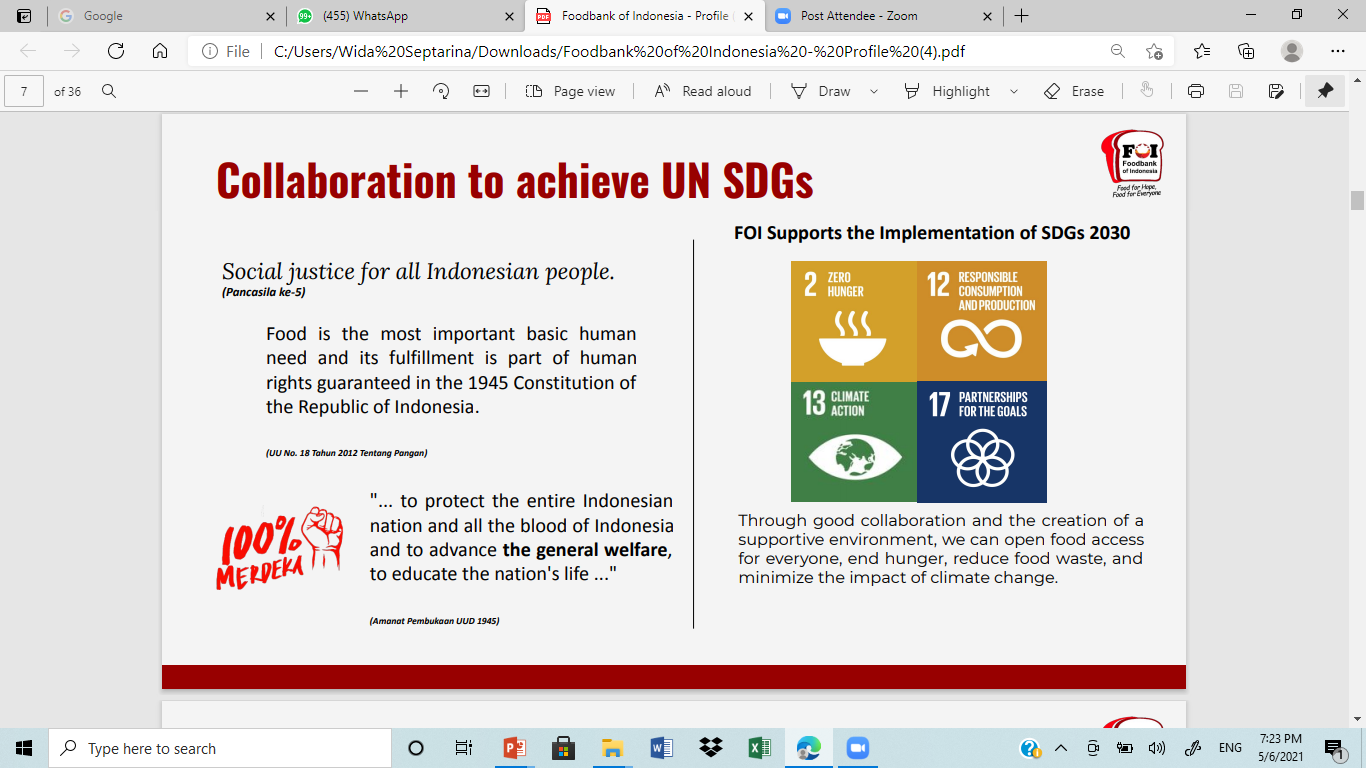 Upaya FOI Membuka Akses Pangan pada Kelompok Rentan
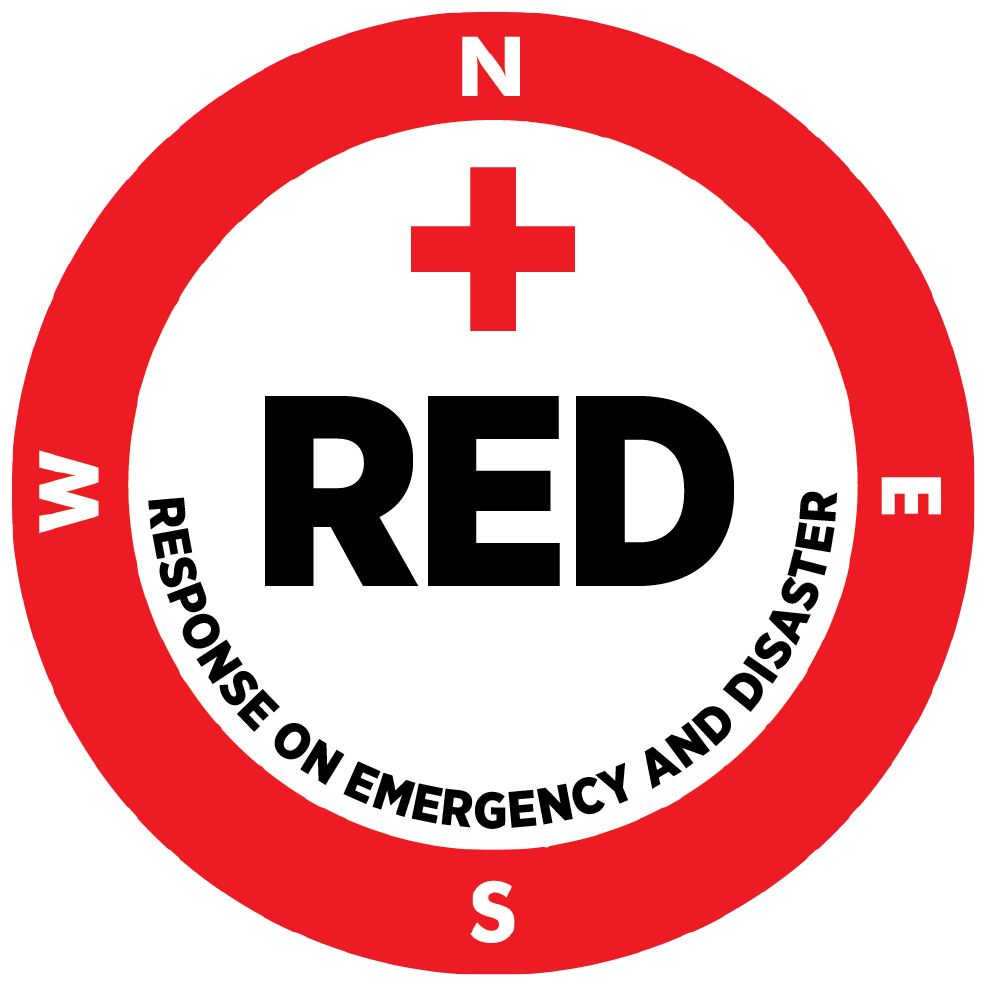 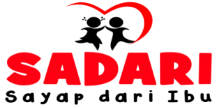 Response on Emergency  and Disaster (RED)
Dapur Pangan FOI
SADARI
Mentari Bangsaku
Intervensi	pangan	yang	ditujukan
untuk membantu anak-anak dari semua golongan untuk bisa menjadi Mentari Bangsa melalui pemberian makananan tambahan.
Dapur Pangan FOI merupakan  program berbasis masyarakat yang ditujukan untuk menyediakan makanan bagi masyarakat sekitar yang rentan.
Sayap dari Ibu bertujuan untuk mendukung ibu dalam memberikan sayap bagi  anaknya melalui intervensi  pangan dan edukasi.
Program bantuan bagi mereka  yang terkena bencana untuk  pulih dan kembali tersenyum
.
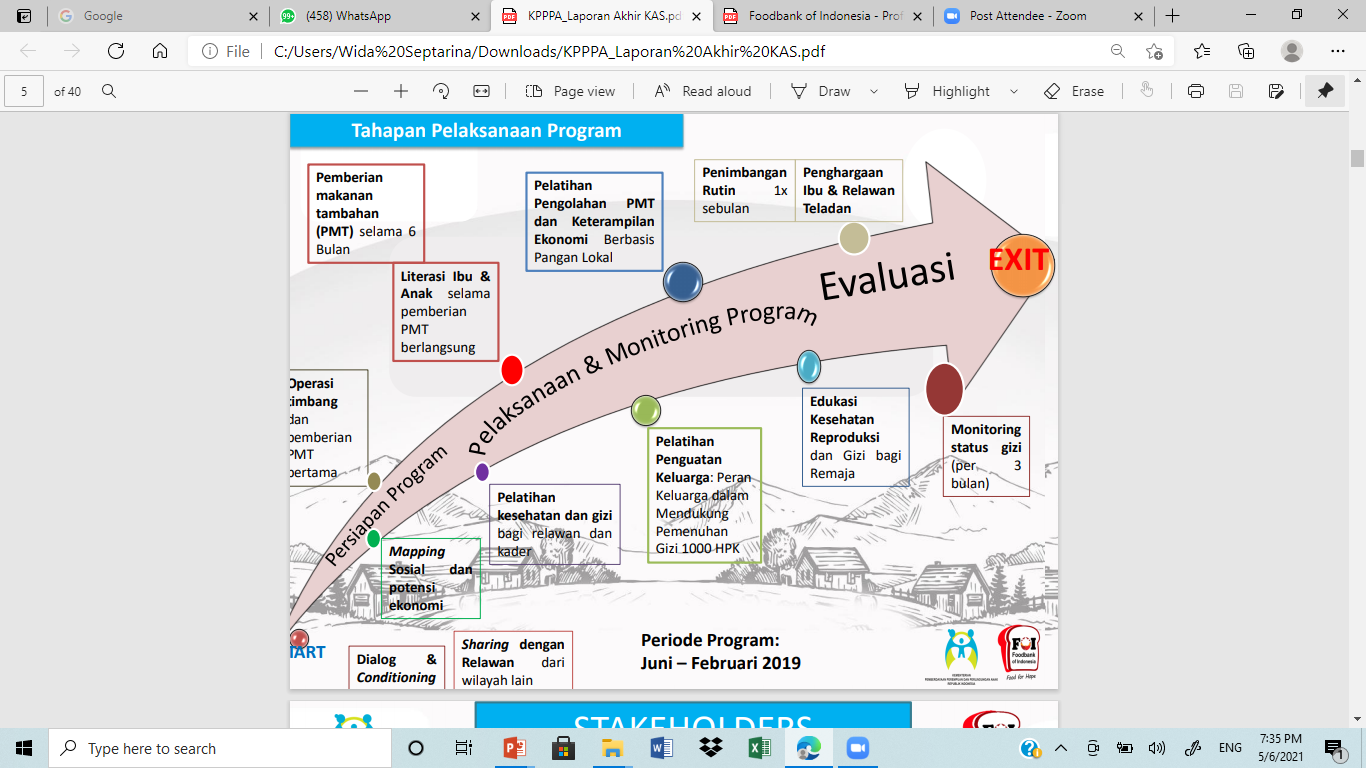 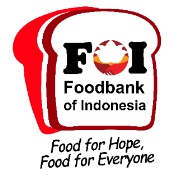 Rangkaian Kegiatan
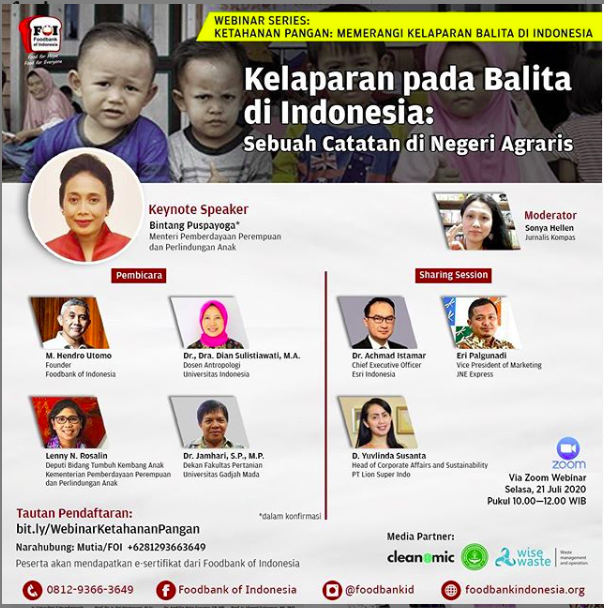 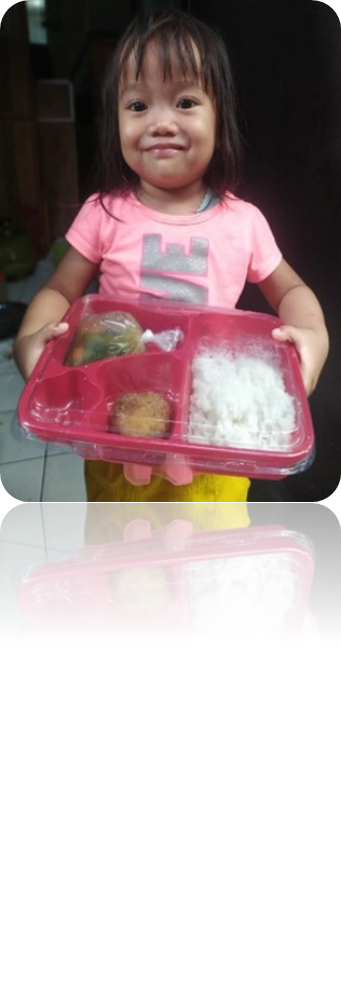 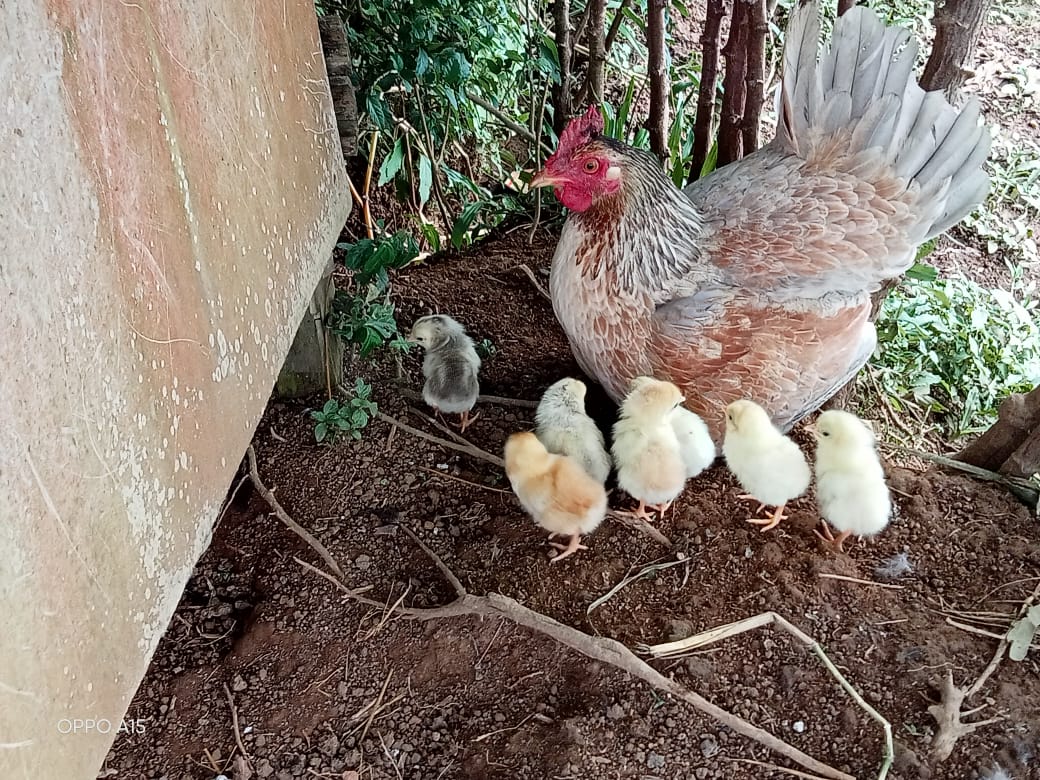 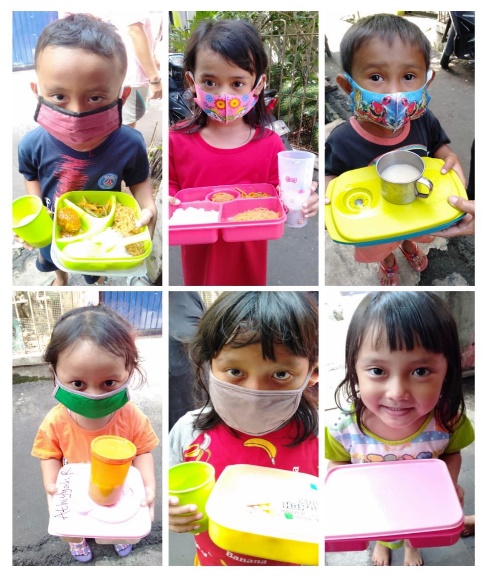 Mendekatkan Akses Pangan (Bank Protein)
Seri Edukasi
Intervensi Pangan
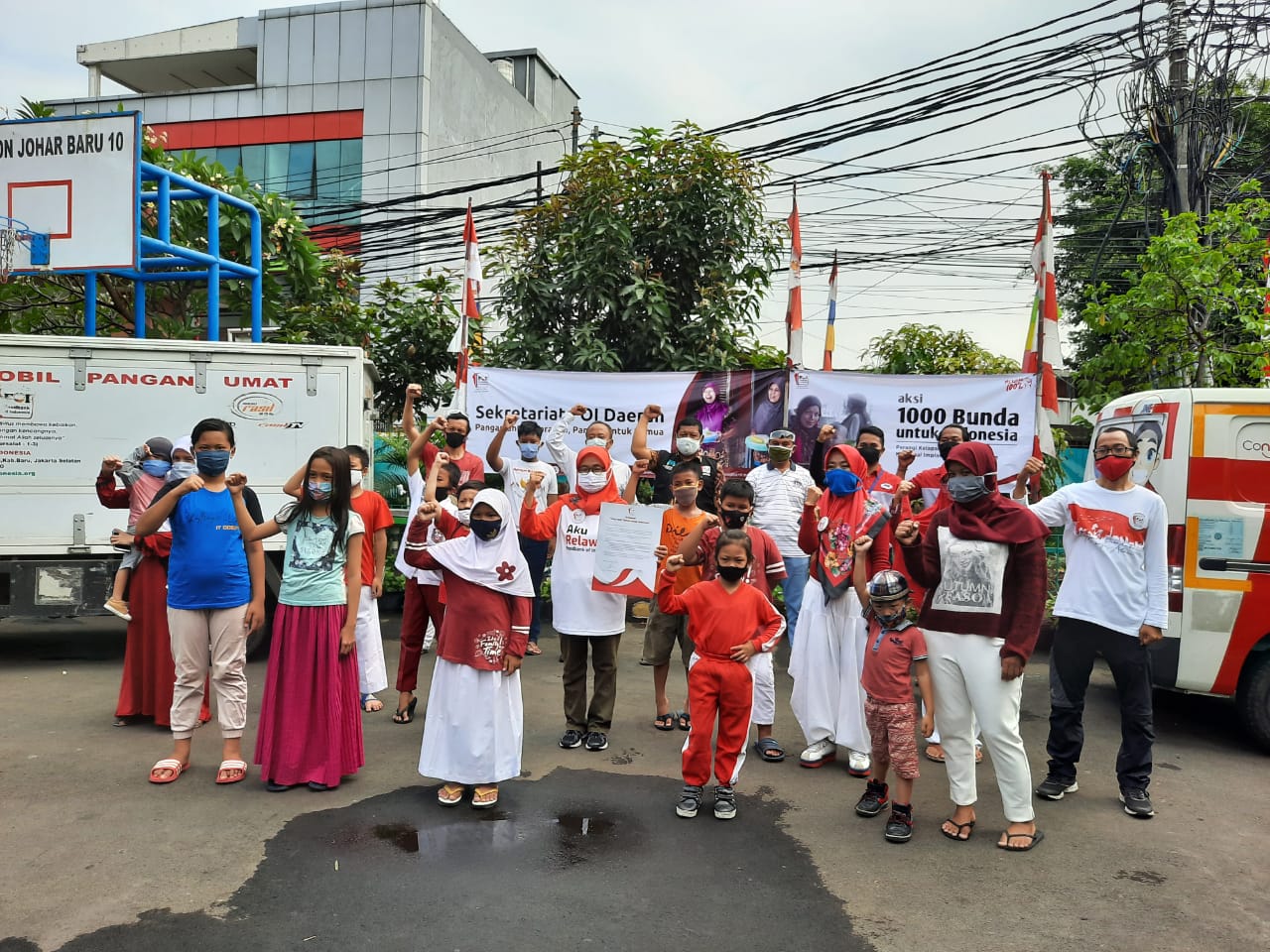 Kampanye dan Aksi di Tengah Pandemi
KAMPANYE GERAKAN MEREKA BUTUH KITA
Foodbank of Indonesia (FOI) menginisiasi kolaborasi antar sektor untuk bergerak bersama dalam "Gerakan Mereka Butuh Kita" yang dilaksanakan pada Maret – Agustus 2020. Kampanye ini bertujuan untuk memperkuat ketahanan masyarakat yang rentan dalam menghadapi pandemic COVID-19 melalui pendistribusian bantuan pangan  kepada kalangan rentan, khususnya anak, lansia, PLH,  hingga nakes
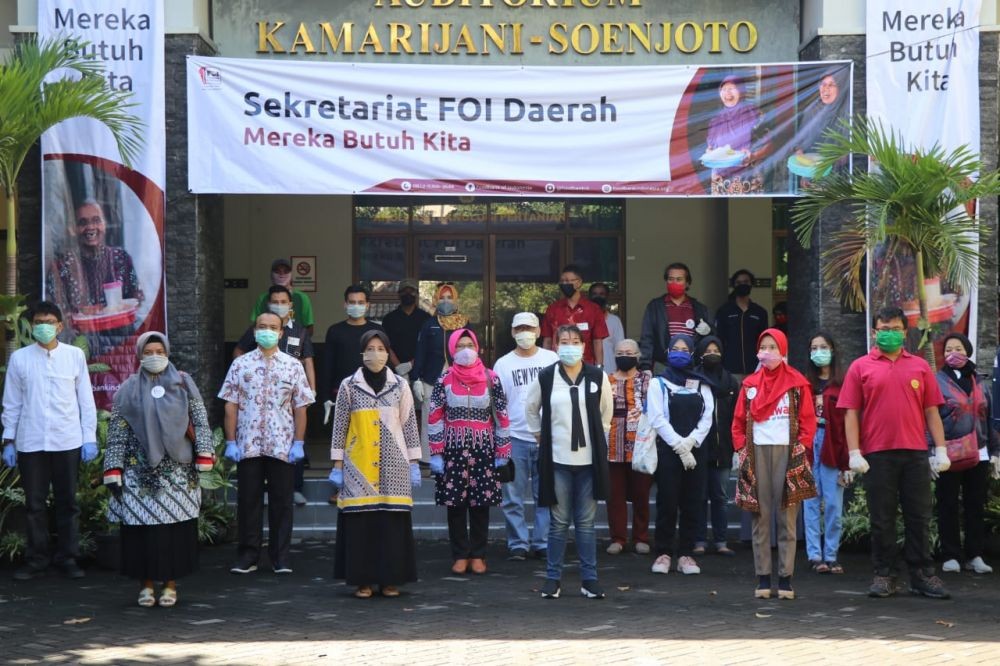 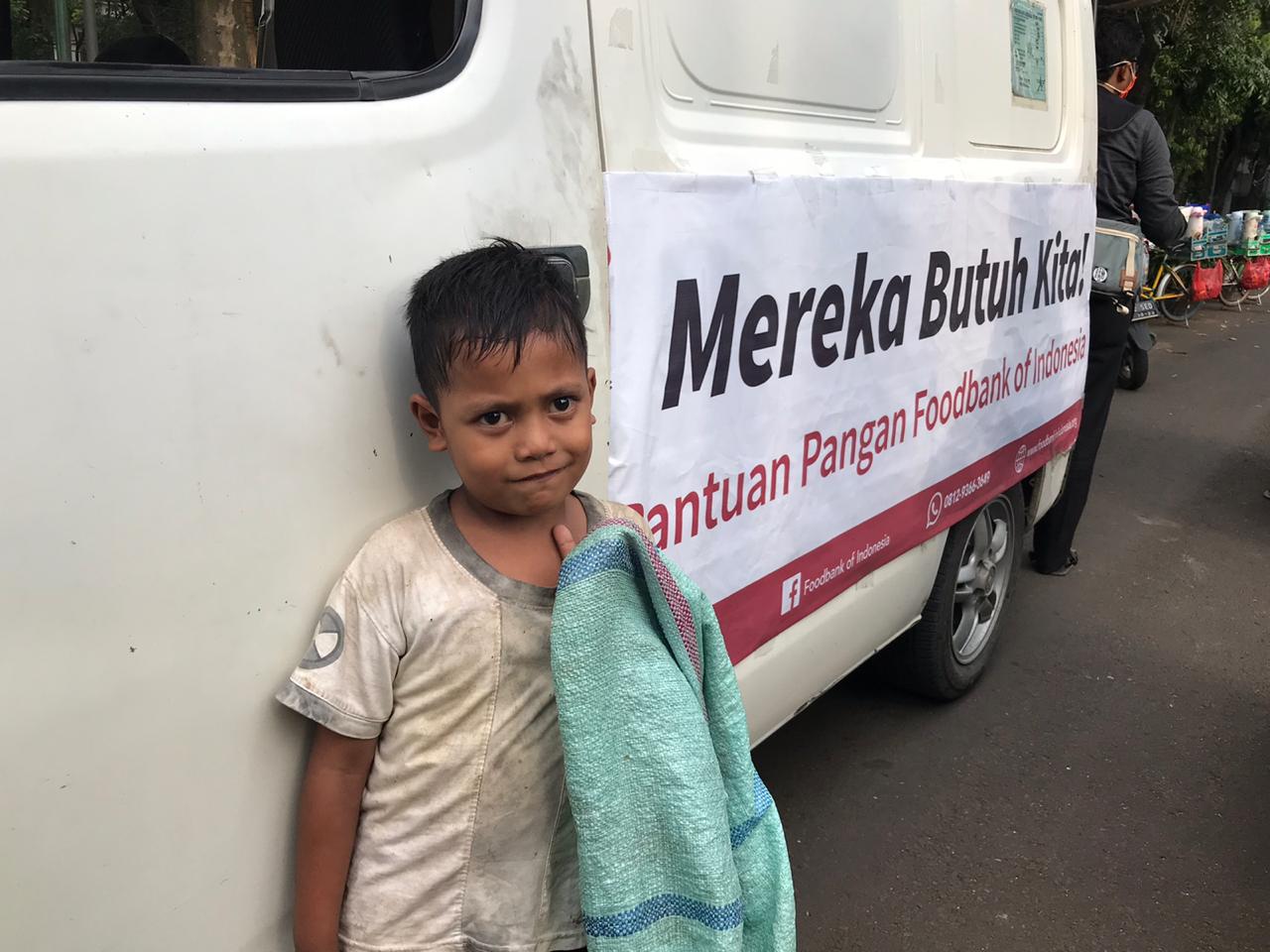 KAMPANYE AKSI 1000 BUNDA
Foodbank of Indonesia (FOI) mengajak masyarakat untuk bergerak bersama dalam “Aksi 1000 Bunda untuk Indonesia" yang berjalan dari Agustus hingga 2021. Kampanye ini bertujuan untuk memerangi kelaparan pada anak dan membuka akses pangan bagi semua. Aksi ini dapat terlaksana melalui kolaborasi yang digerakkan oleh para Ibu di kembaga seperti PAUD, Posyandu, Taman Baca Masyarakat, TPA di 25 kabupaten/kota
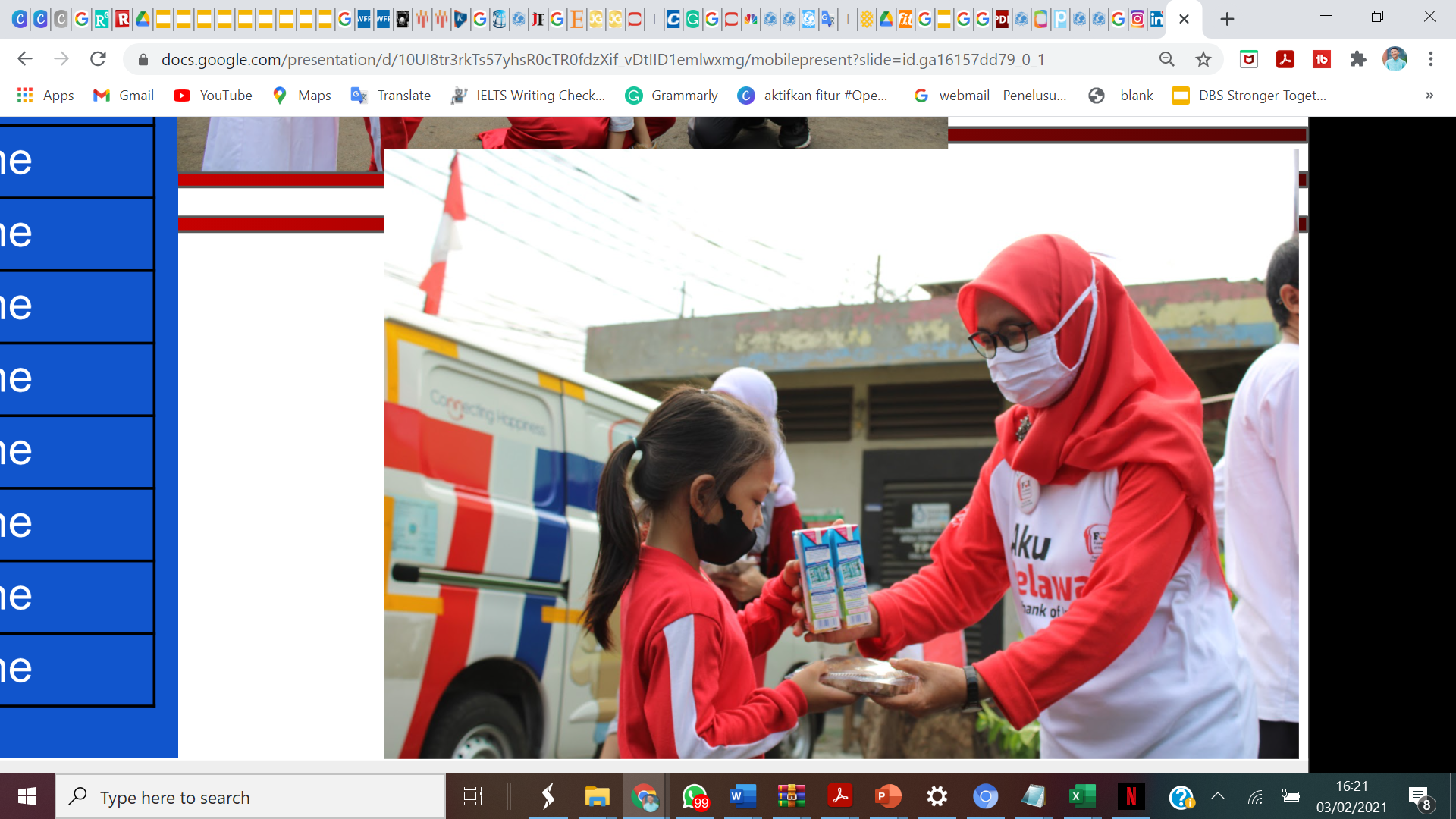 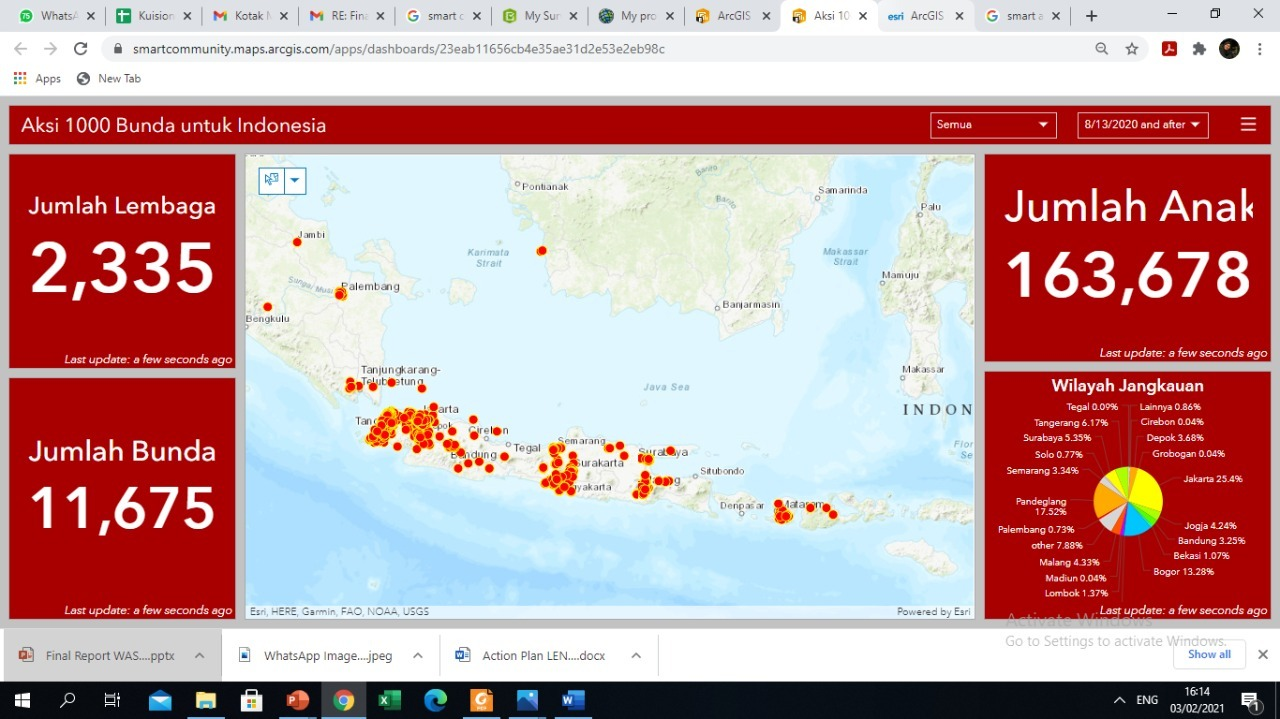 Pelaksanaan Program dan Kampanye
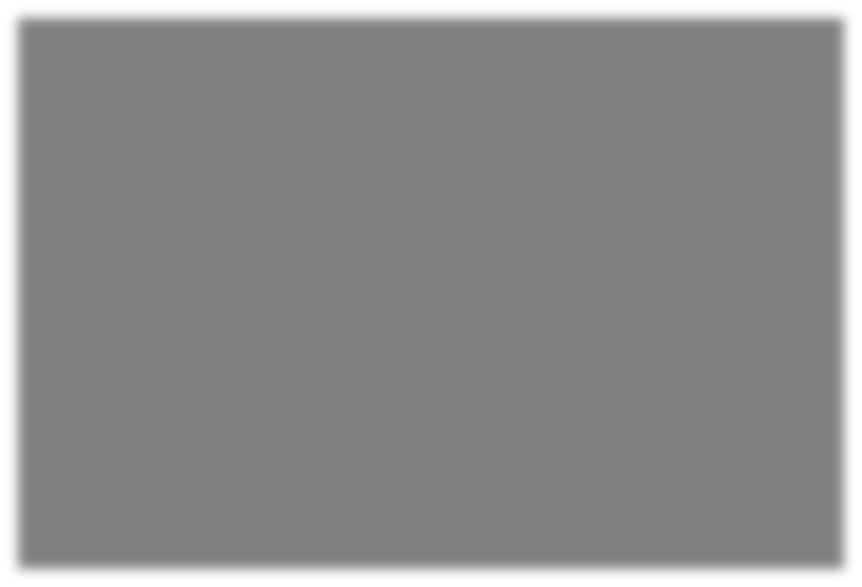 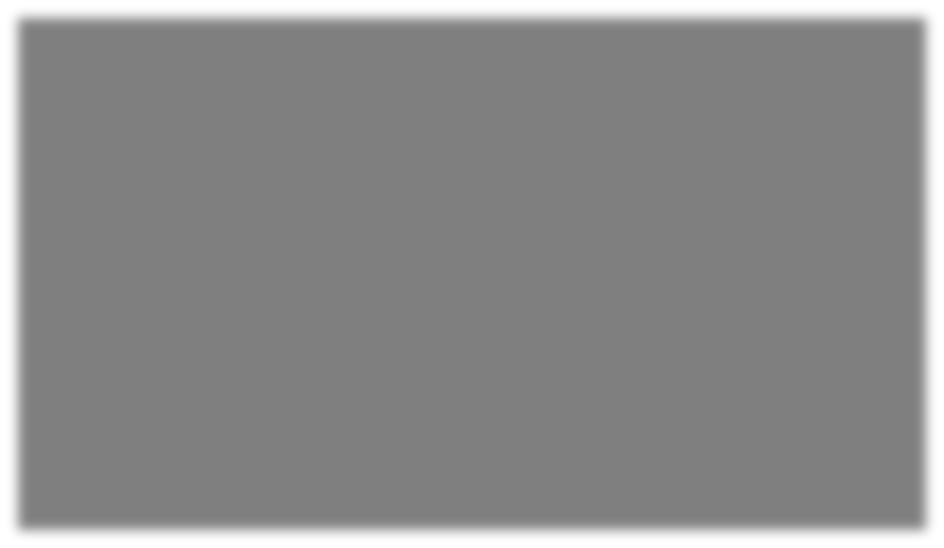 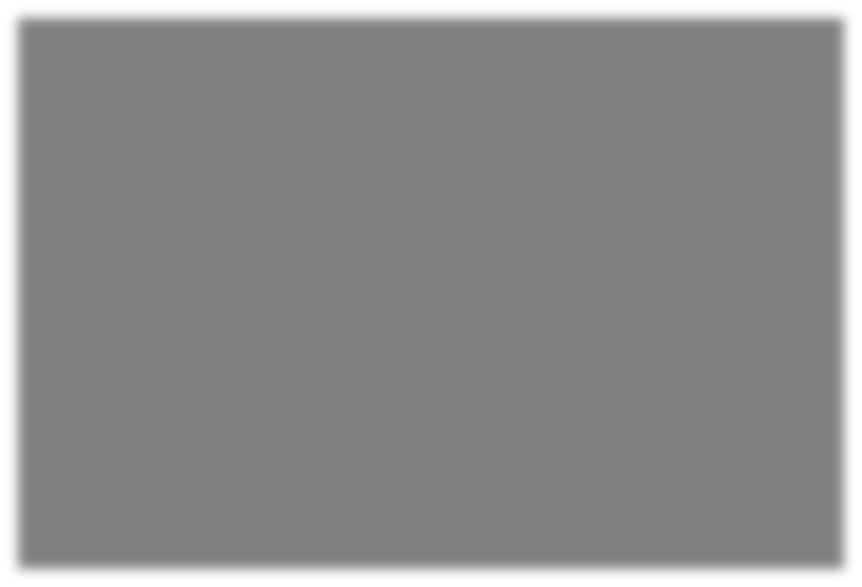 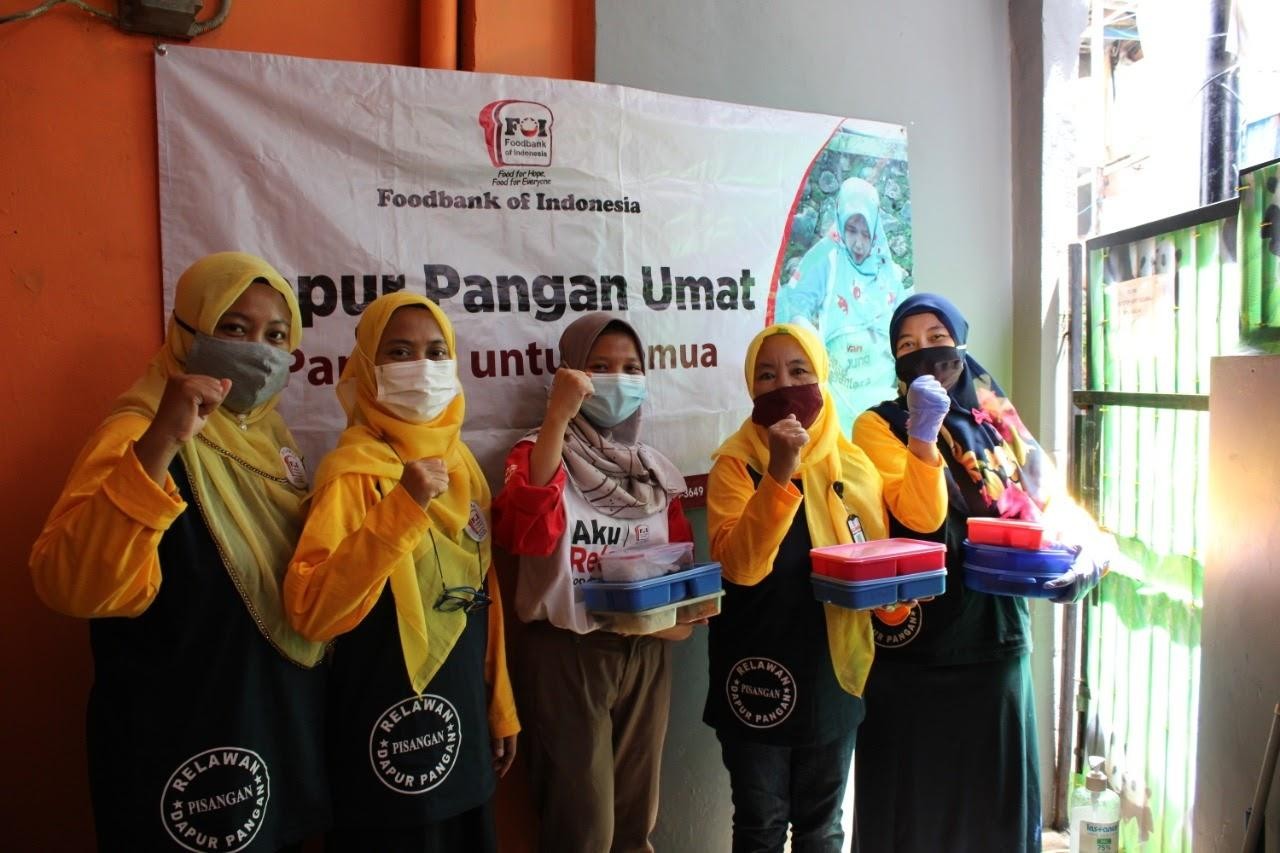 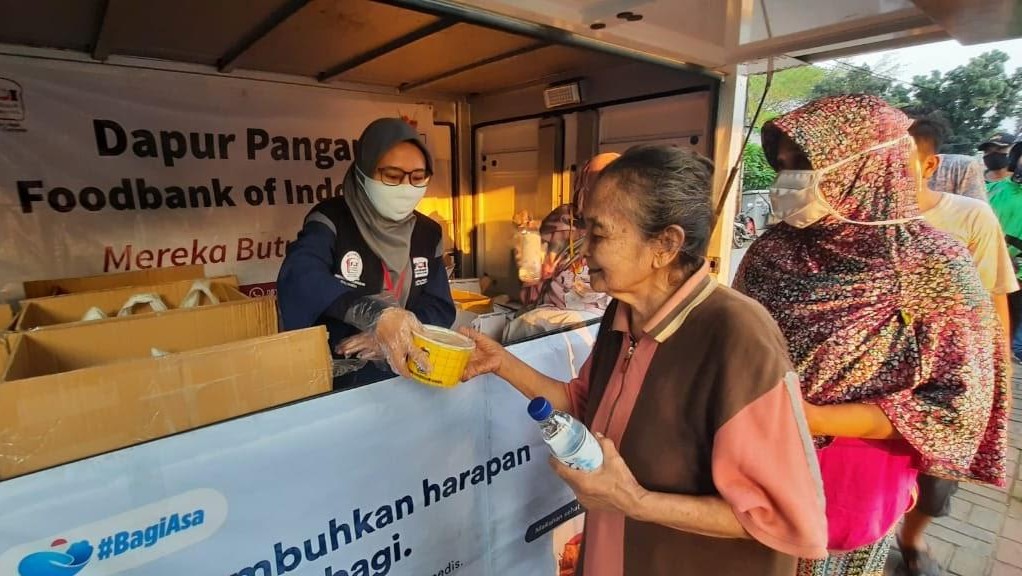 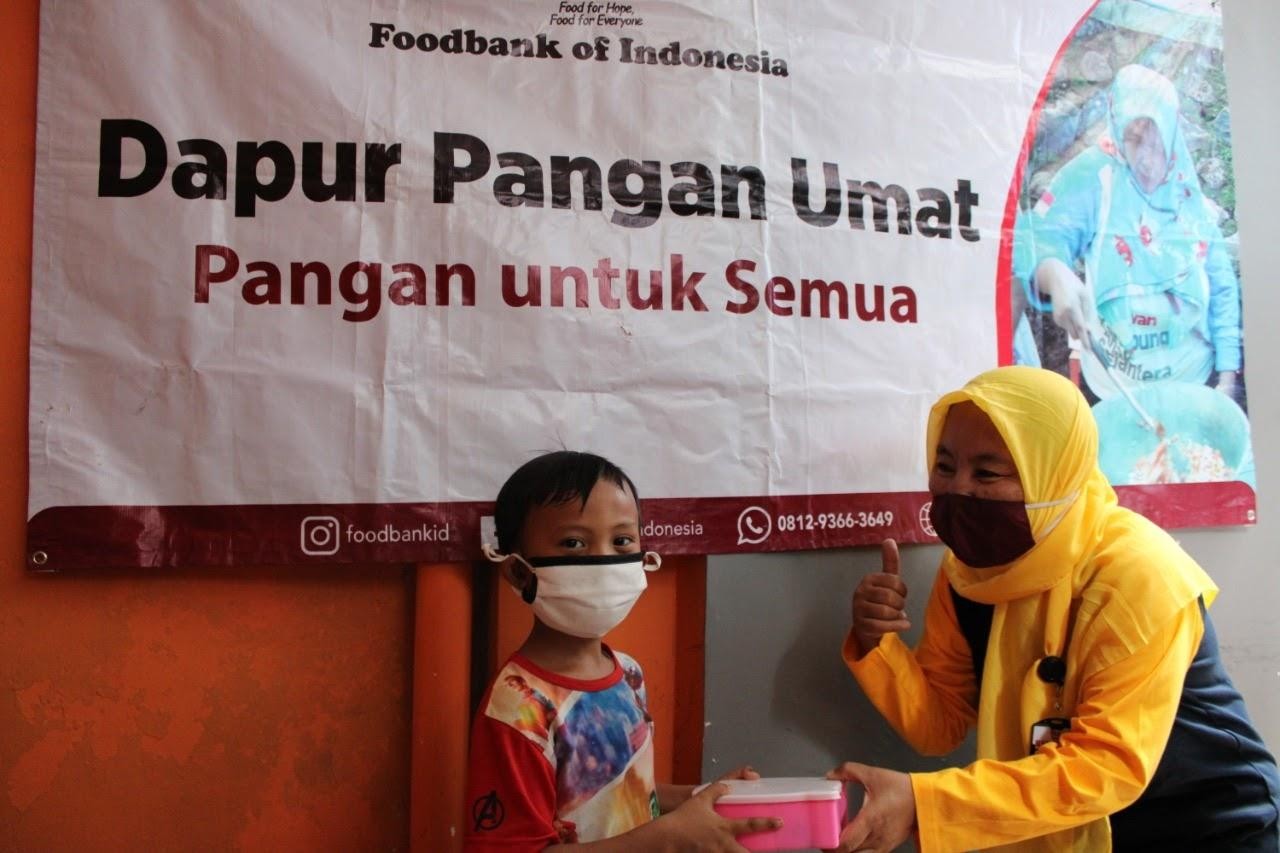 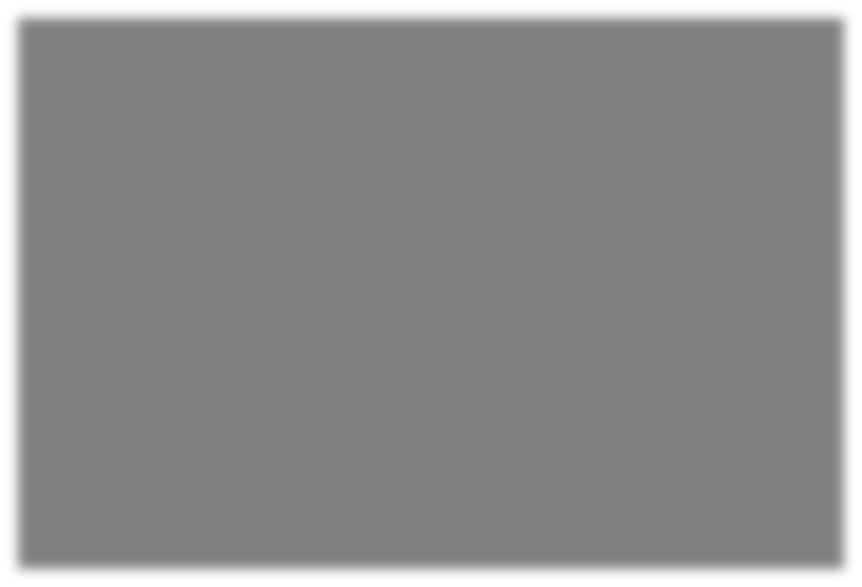 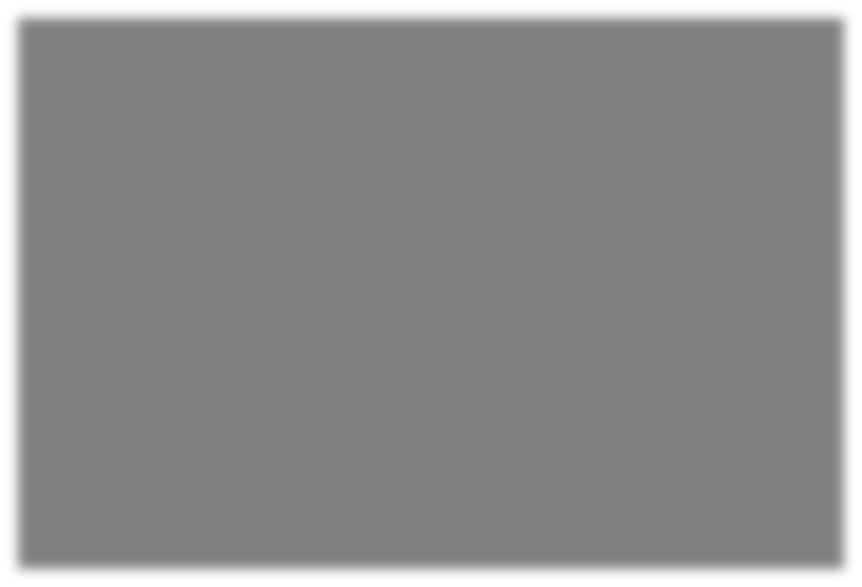 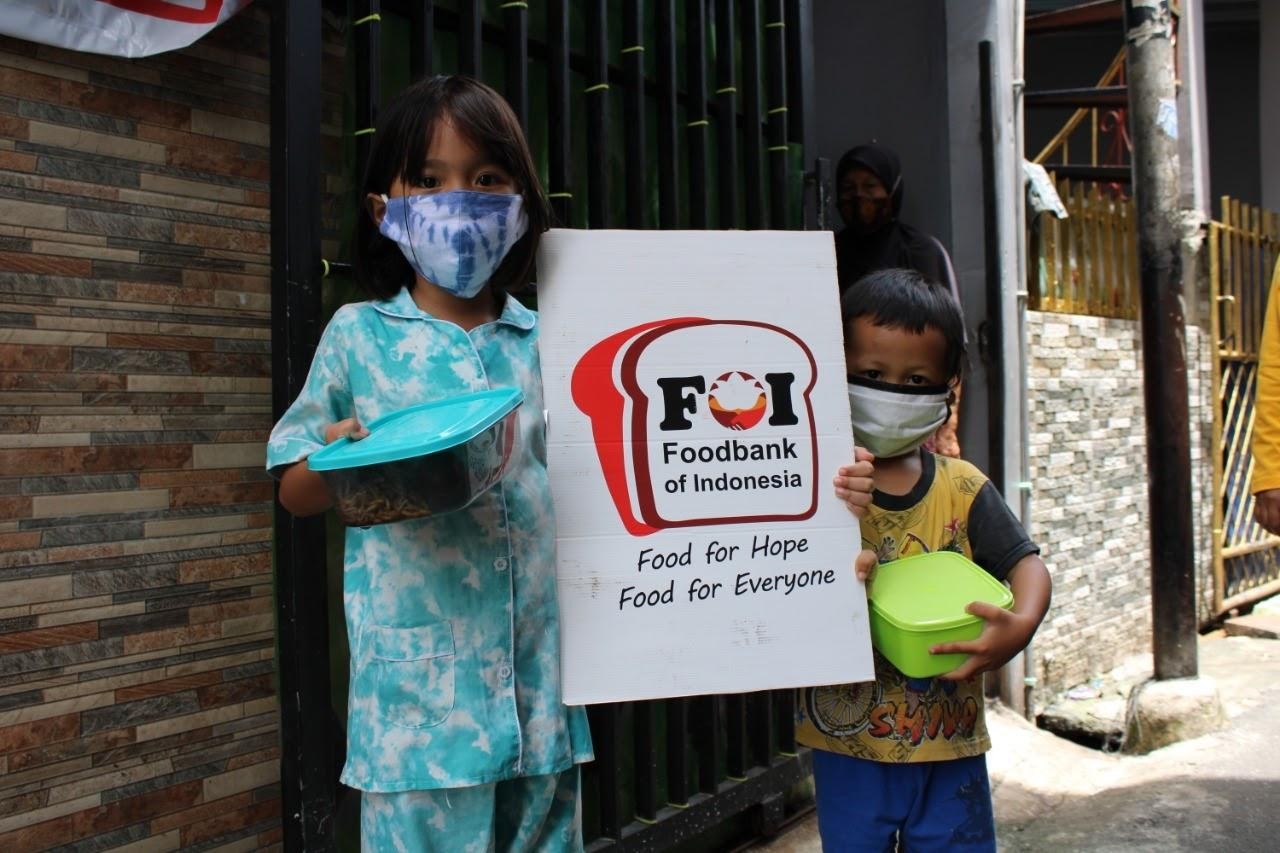 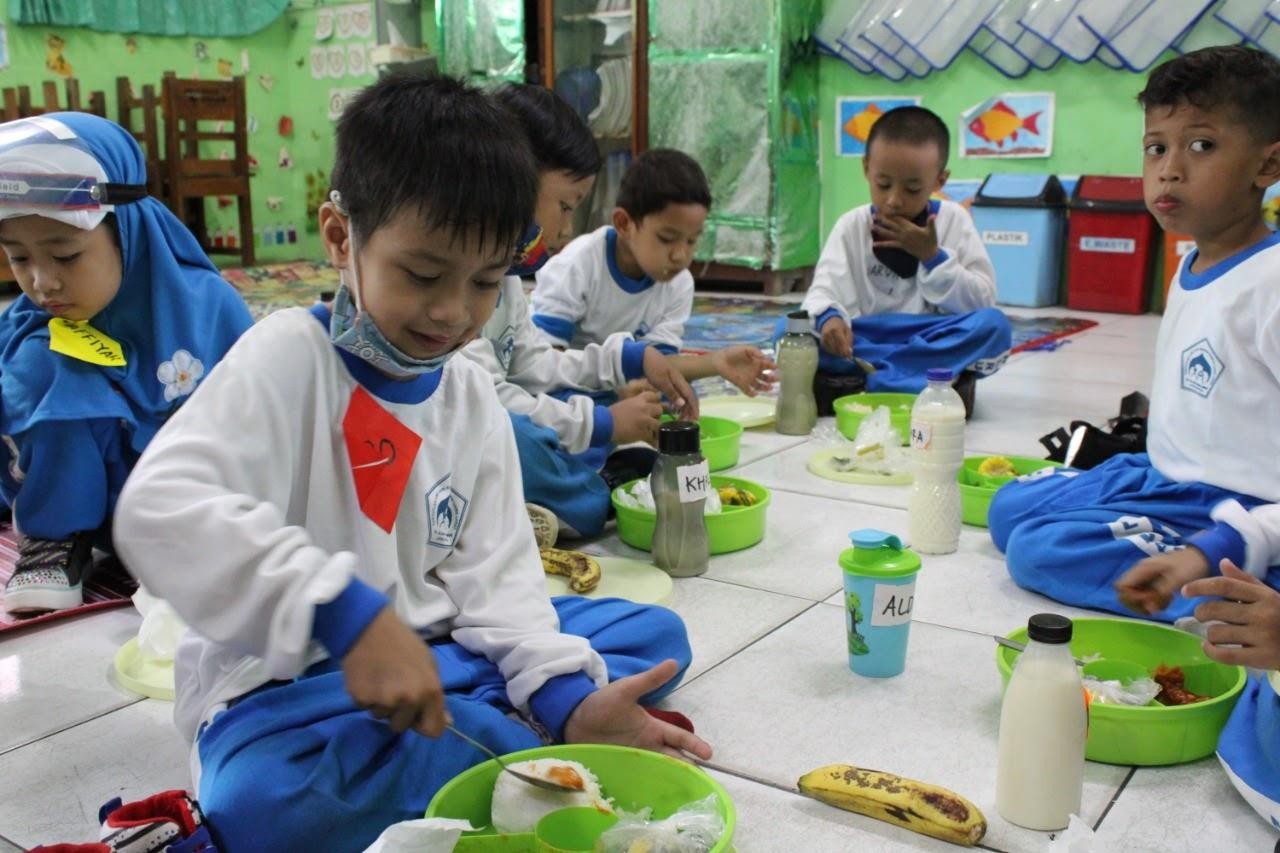 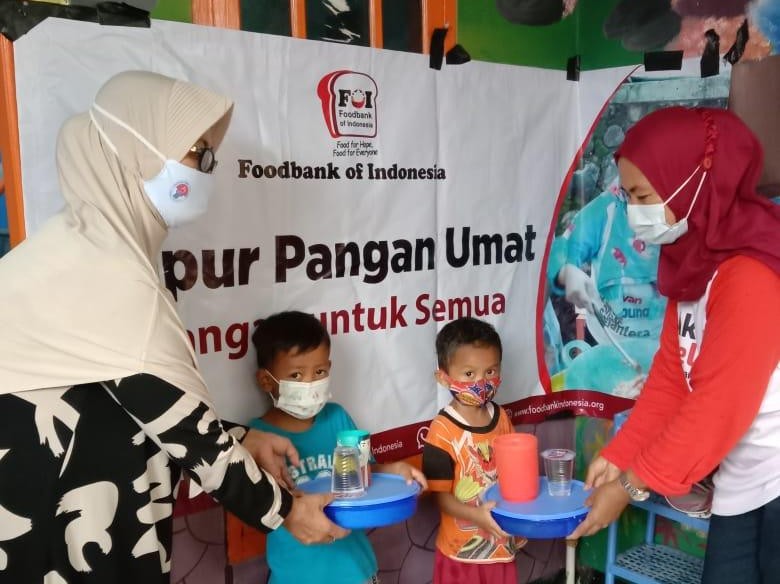 Program  overview
Pelaksanaan Program dan Kampanye
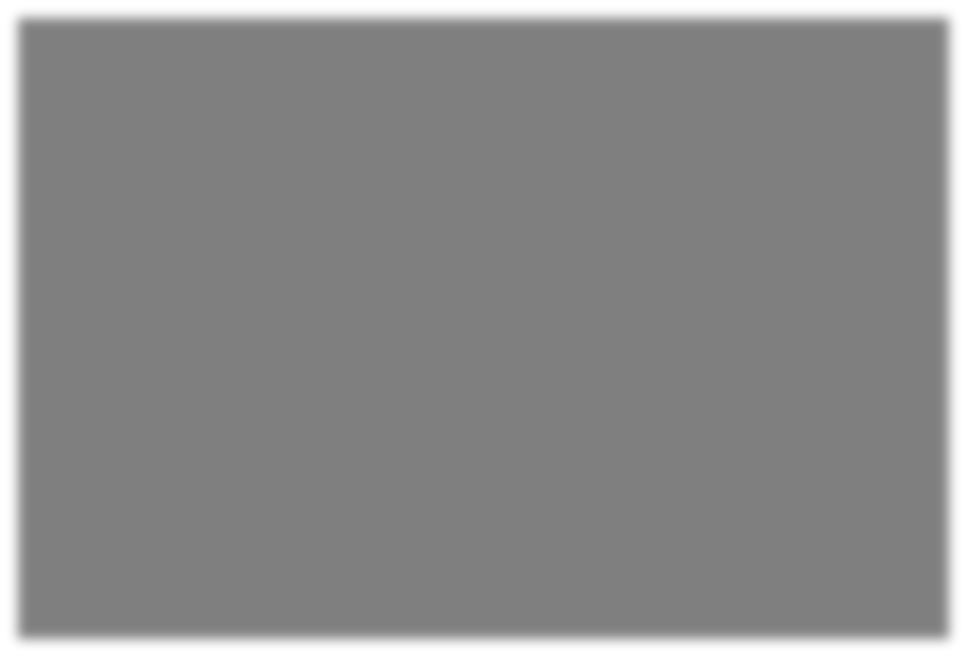 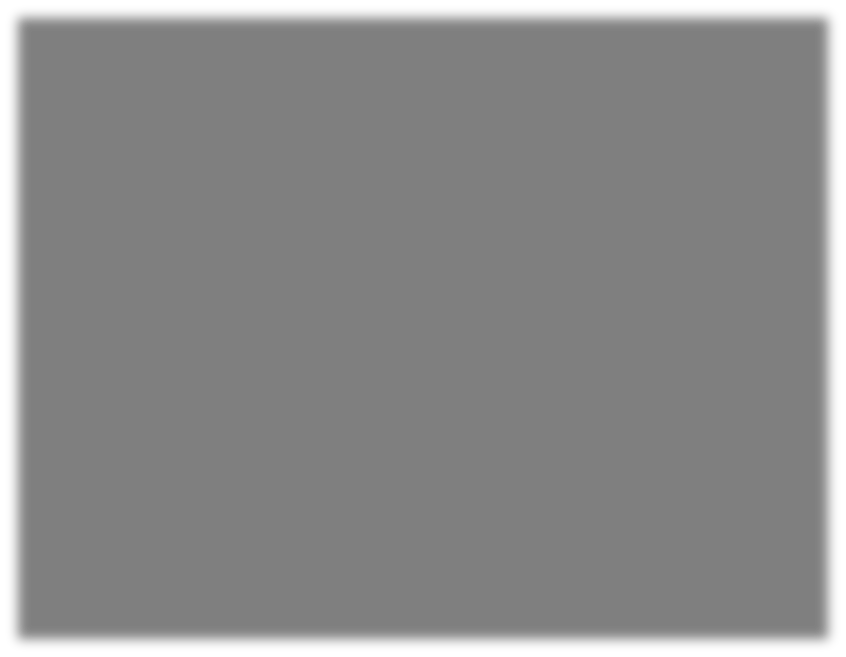 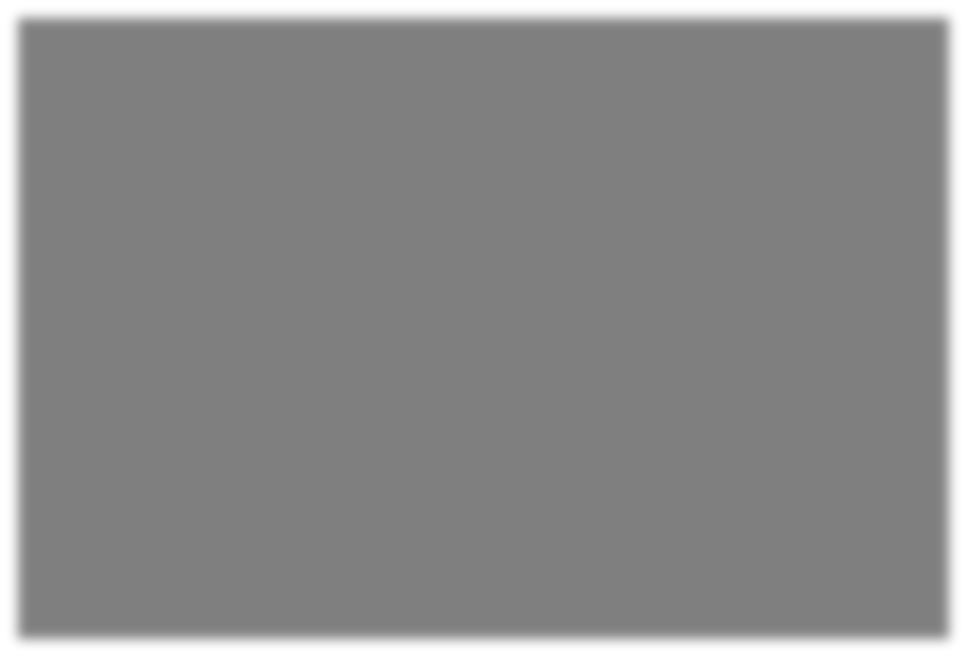 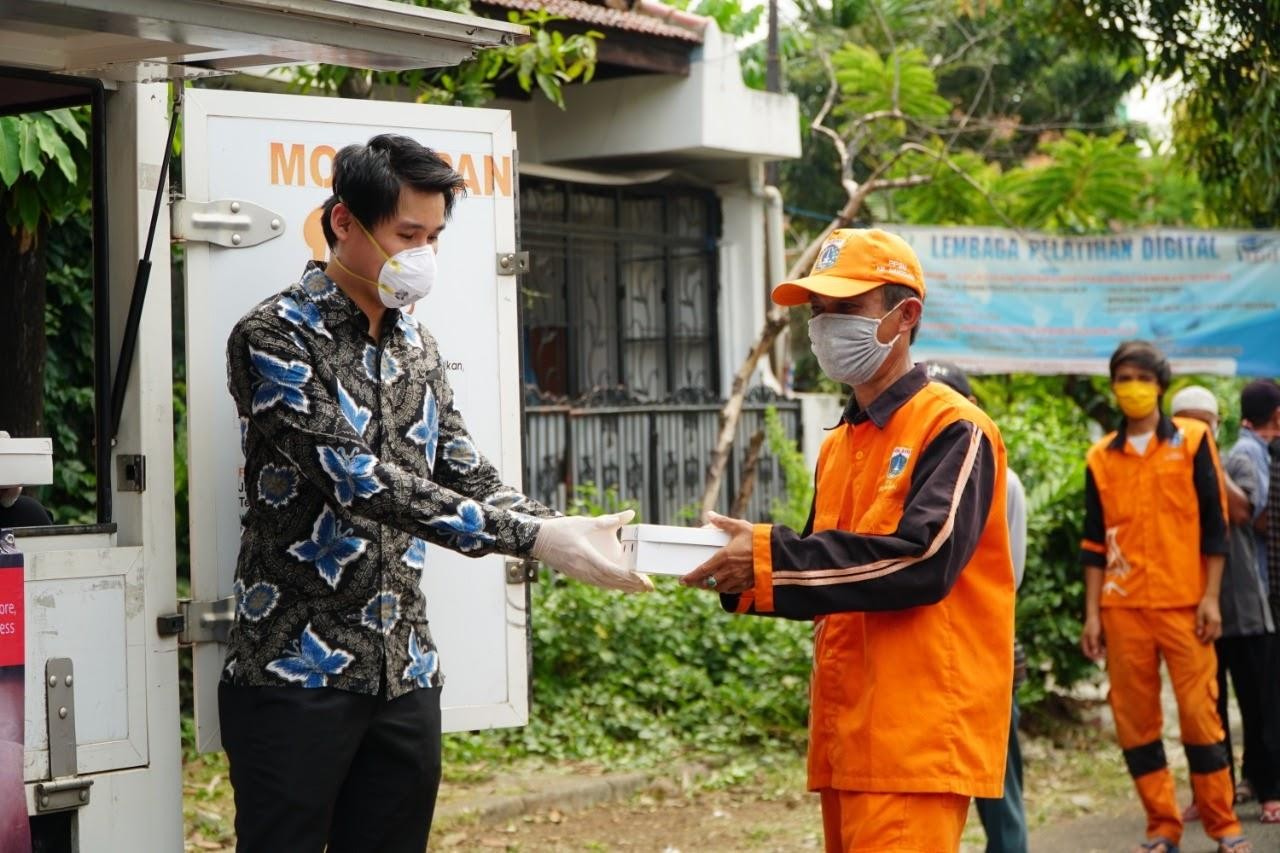 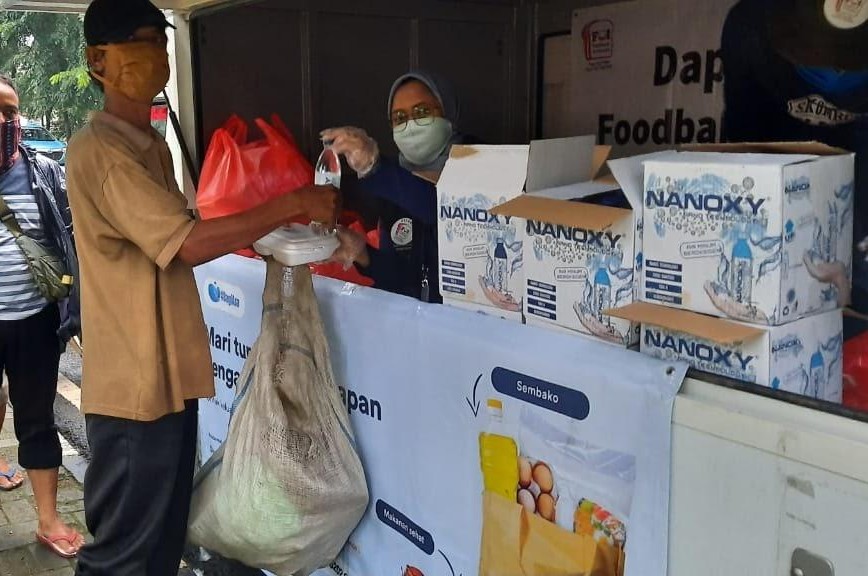 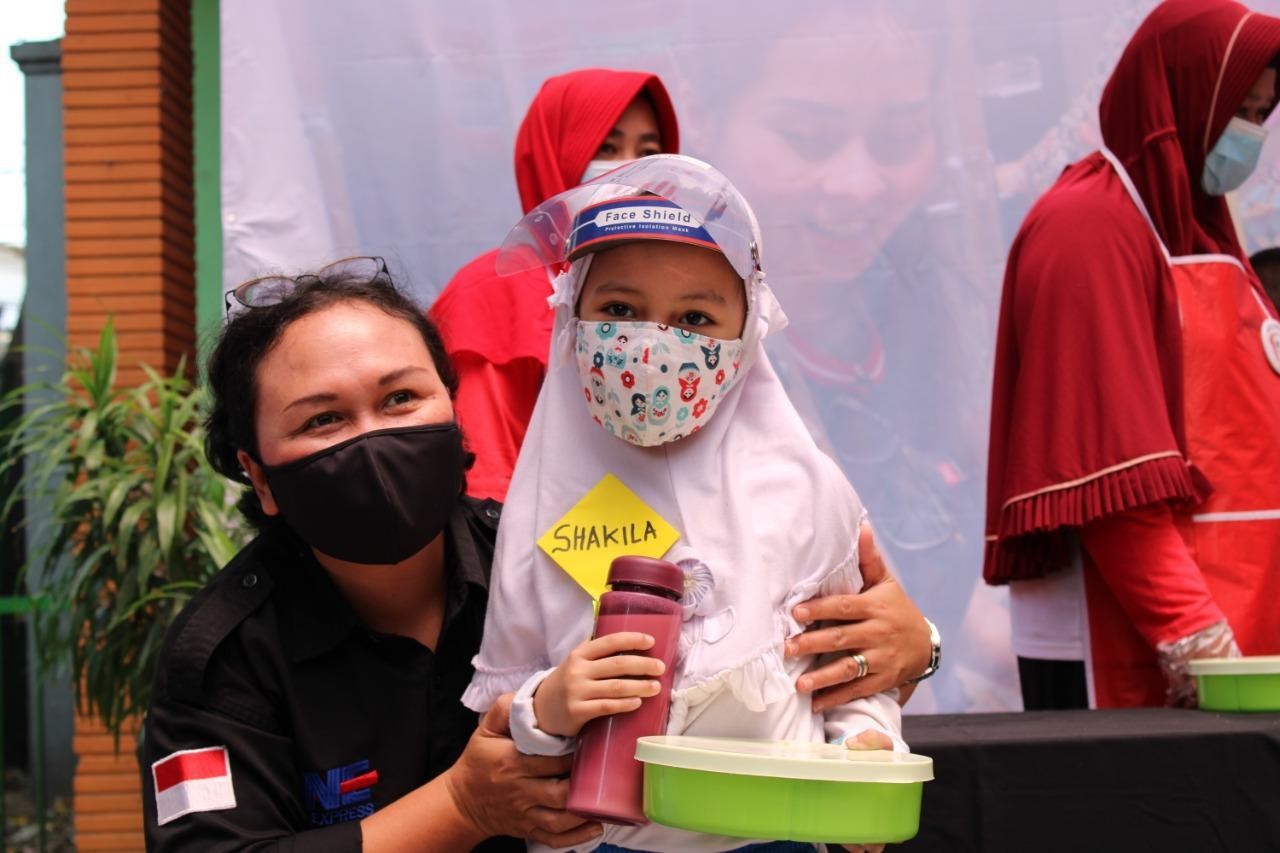 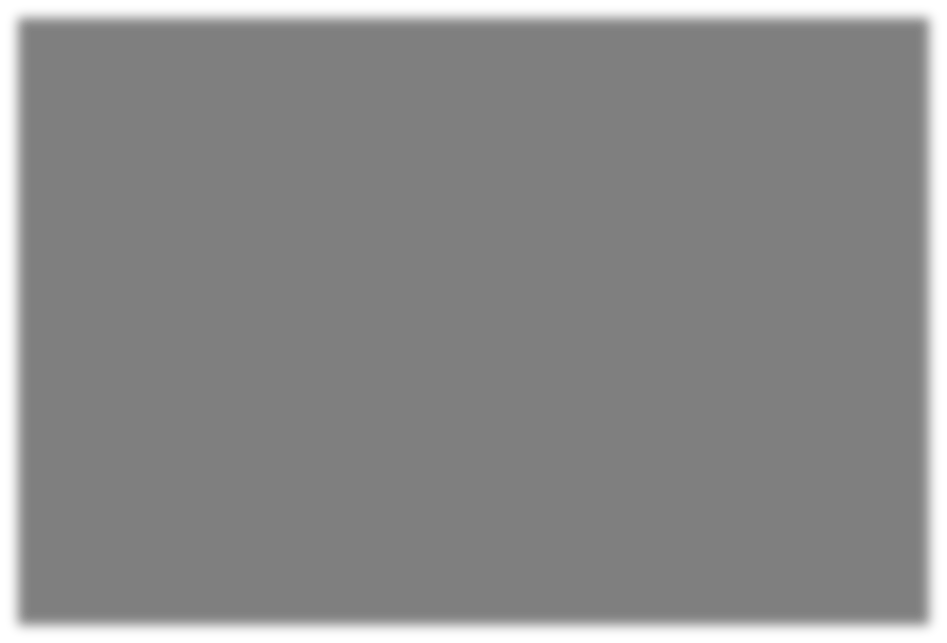 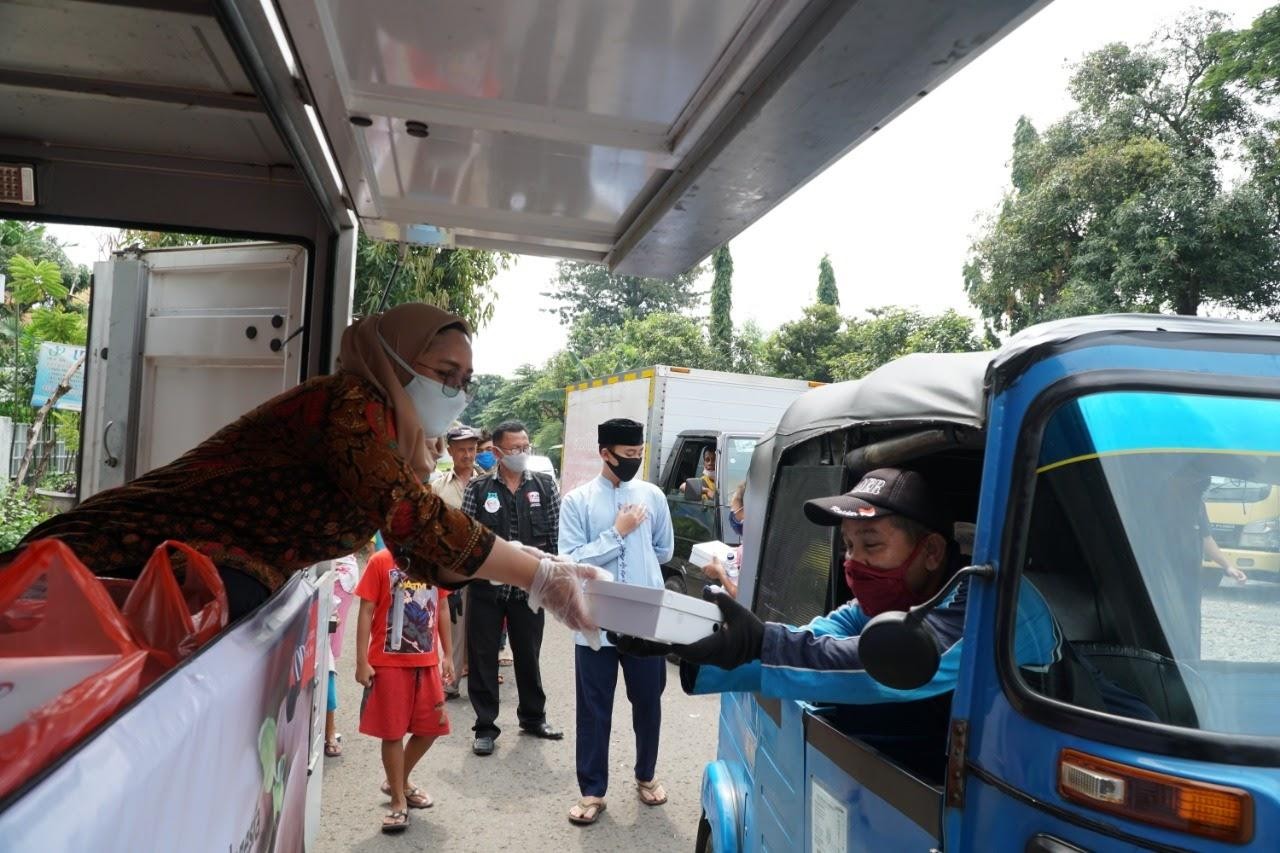 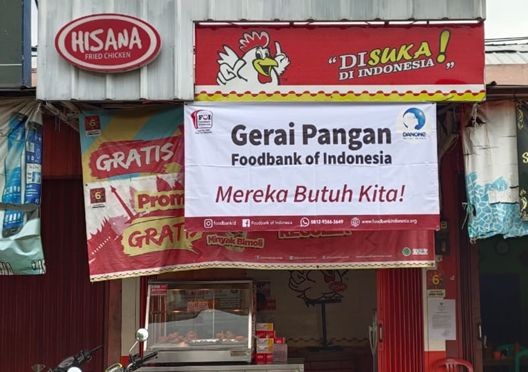 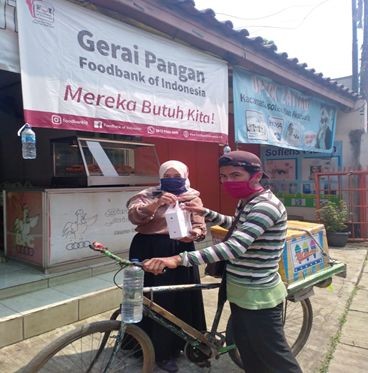 Jangkauan Foodbank of Indonesia
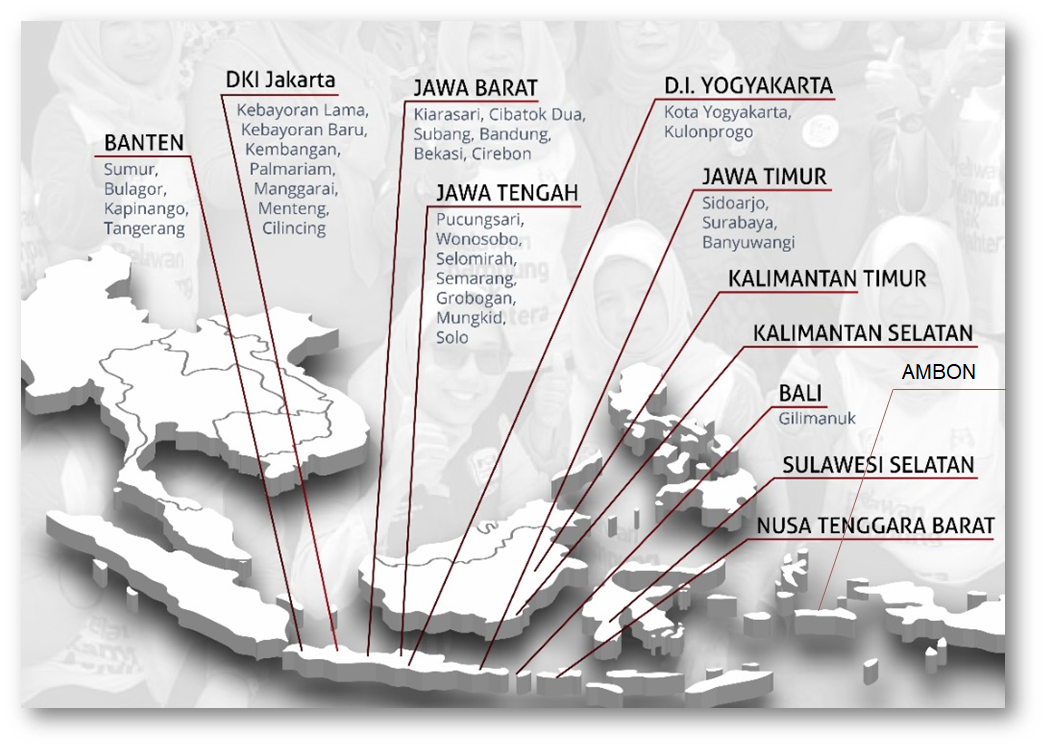 FOI berkolaborasi dengan
4.454 relawan
>80% WANITA
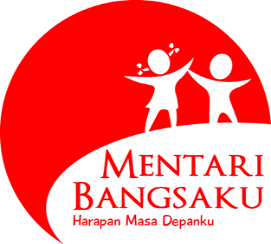 Jangkauan Mentari Bangsaku
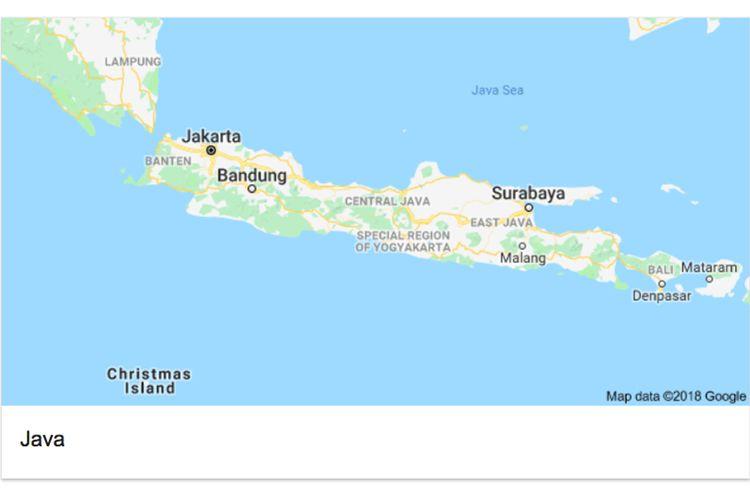 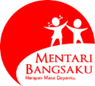 39.574 Anak
1.045 Lembaga
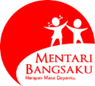 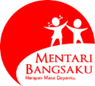 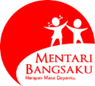 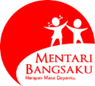 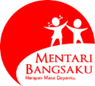 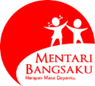 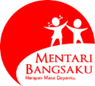 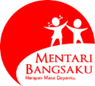 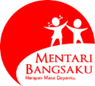 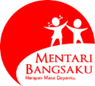 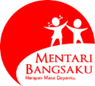 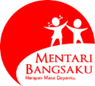 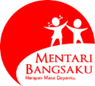 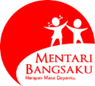 Pandeglang	9. Semarang
Tangerang	10. Solo
DKI Jakarta	11. Jogjakarta
Bekasi	12. Malang
Depok	13. Surabaya
Bogor	14. Lombok
Bandung 	15. Palembang
Tegal	16. Lampung
		17. Sukabumi
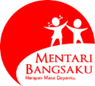 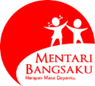 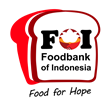 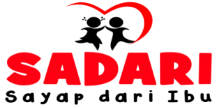 Jangkauan Sayap dari Ibu
Bali
Jembrana
Great Jakarta Province
Yogyakarta
East Kalimantan
East Java
Banten
West Java
Central Java
Bogor
Subang
MagelangWonosobo
Grobogan
Bontang
SidoarjoBanyuwangi
Pandeglang
Kulonprogo
South Jakarta
North Jakarta
103 POSYANDU
6.066  Balita 
399 Ibu Hamil
955 Ibu Menyusui
*POSYANDU: Integrated Healthcare Center
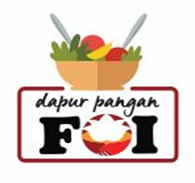 Jangkauan Dapur Pangan FOI
Foodbank of Indonesia mendampingi masyarakat dalam membuka akses pangan melalui 105 Dapur Pangan FOI dengan lebih dari 5250 penerima manfaat
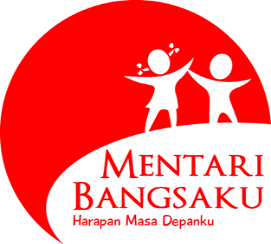 Manfaat Program
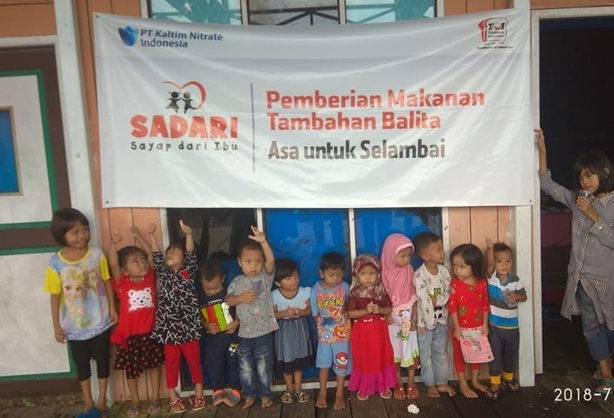 anak-anak menjadi lebih bersemangat untuk ke sekolah, lebih konsentrasi dalam belajar, dan hal ini berpengaruh pada tingkat kehadiran yang meningkat
anak-anak memiliki perilaku makan yang lebih baik di mana anak-anak terbiasa untuk sarapan, mengonsumsi buah dan susu, dan kebiasaan jajan berkurang
memberikan nilai lebih bagi sekolah tersebut di lingkungan di mana sekolah tersebut berada.
Berdasarkan evaluasi yang pernah FOI lakukan pada PAUD di seluruh mitra di DKI Jakarta yang menjadi penerima manfaat, sejak adanya program Mentari Bangsaku:
Dampak Positif: Perubahan Perilaku
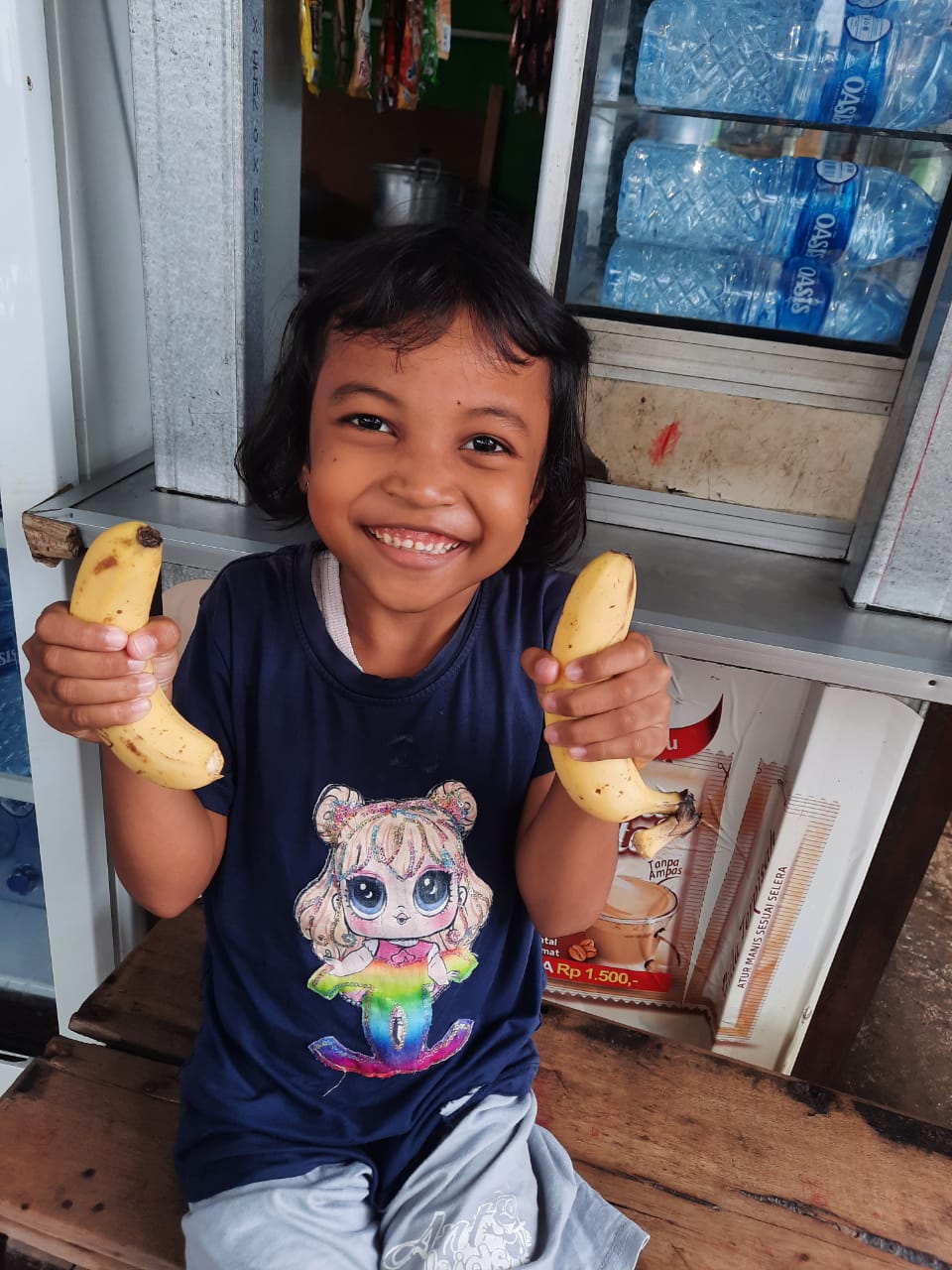 Perilaku Makan
Balita menjadi lebih senang mengonsumsi sayur, buah daripada sebelumnya
Keterampilan Sosial
Balita menjadi lebih percaya diri dan berani untuk berinteraksi dengan sebaya dan orang yang lebih tua
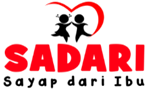 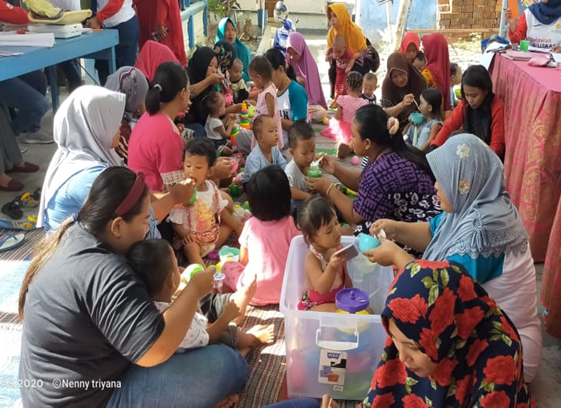 Kesadaran Masyarakat
Masyarakat menjadi lebih peduli dengan anak di sekitarnya. Awalnya anak saya anak saya menjadi semua anak anak kita

Pangan lokal kembali menjadi salah satu pilihan utama masyarakat
Kesadaran Orang Tua
Orang tua menjadi lebih peduli dengan tumbuh kembang dan dekat dengan anak
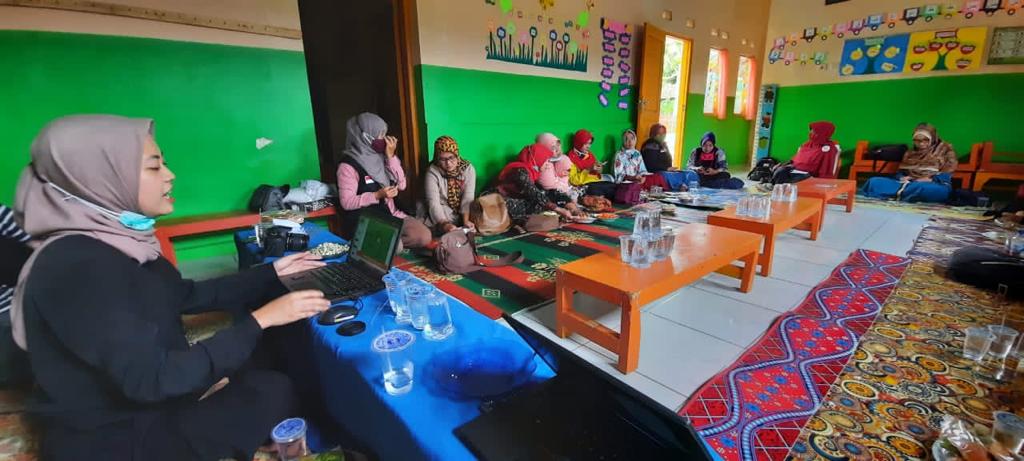 Komunikasi, Keterlibatan Aktif dan Kolaborasi Antar Sektor : Kunci Pemberdayaan Masyarakat
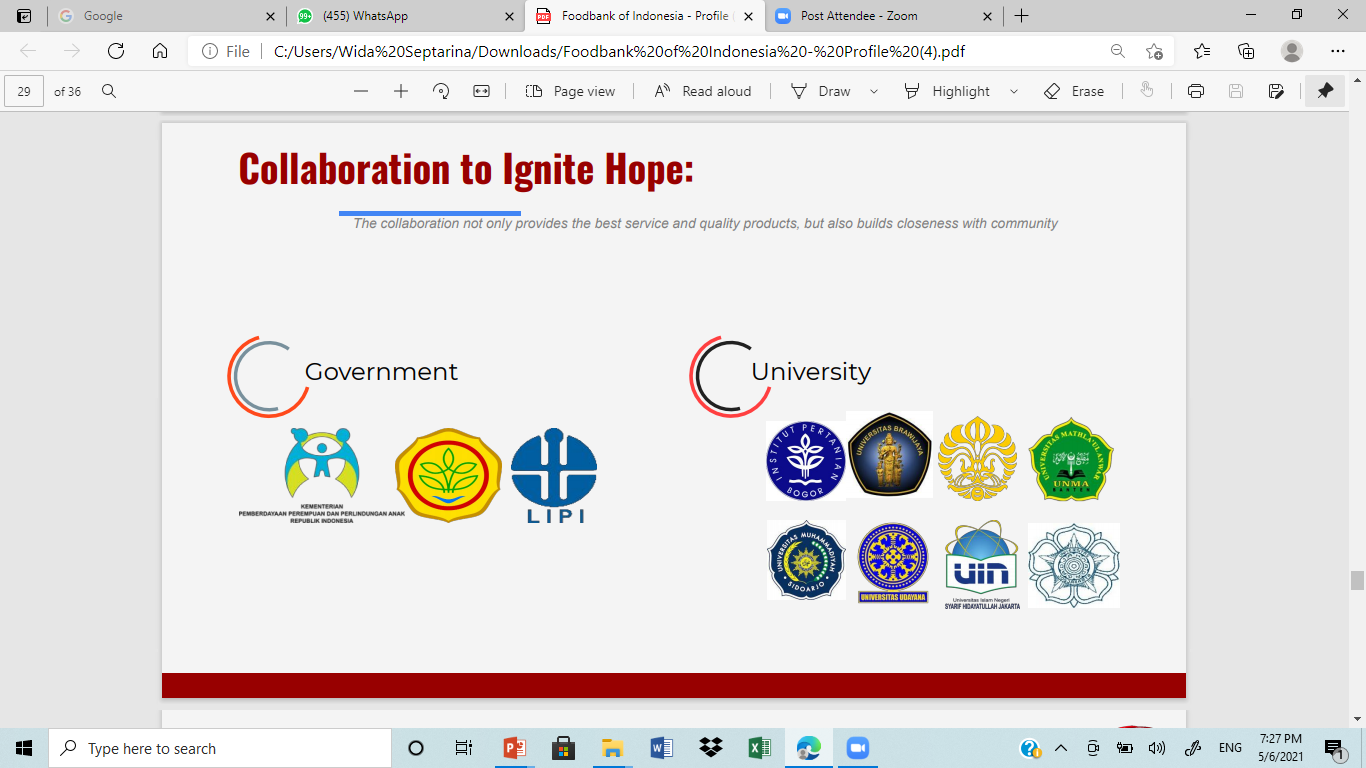 Dampak Positif: Perubahan Perilaku
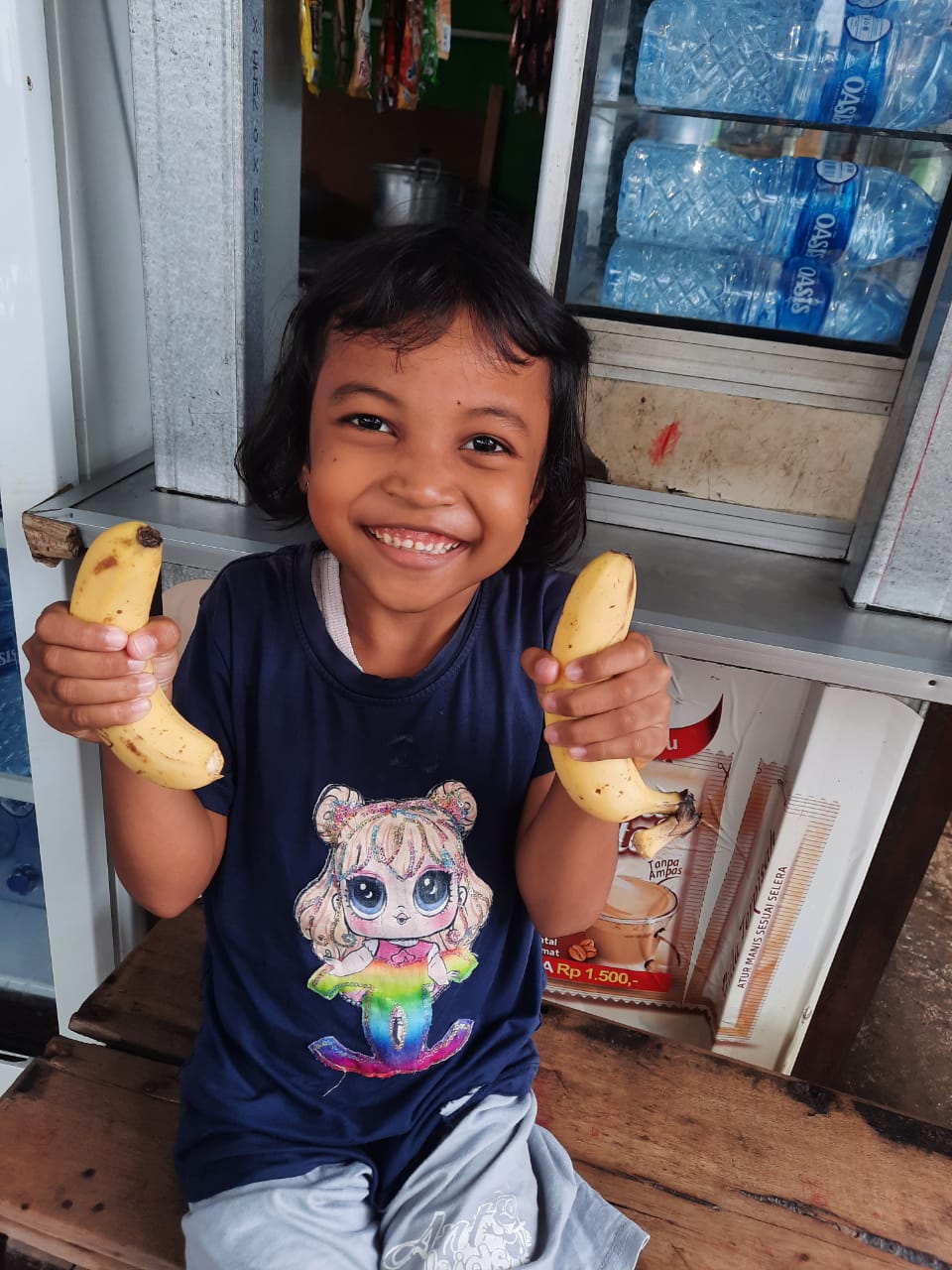 Perilaku Makan
Balita menjadi lebih senang mengonsumsi sayur, buah daripada sebelumnya
Keterampilan Sosial
Balita menjadi lebih percaya diri dan berani untuk berinteraksi dengan sebaya dan orang yang lebih tua
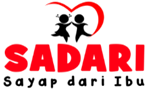 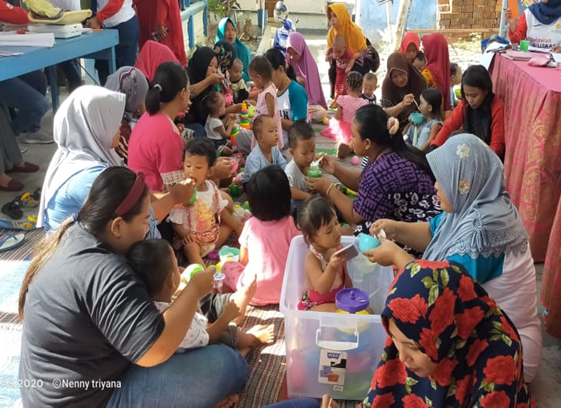 Kesadaran Masyarakat
Masyarakat menjadi lebih peduli dengan anak di sekitarnya. Awalnya anak saya anak saya menjadi semua anak anak kita

Pangan lokal kembali menjadi salah satu pilihan utama masyarakat
Kesadaran Orang Tua
Orang tua menjadi lebih peduli dengan tumbuh kembang dan dekat dengan anak
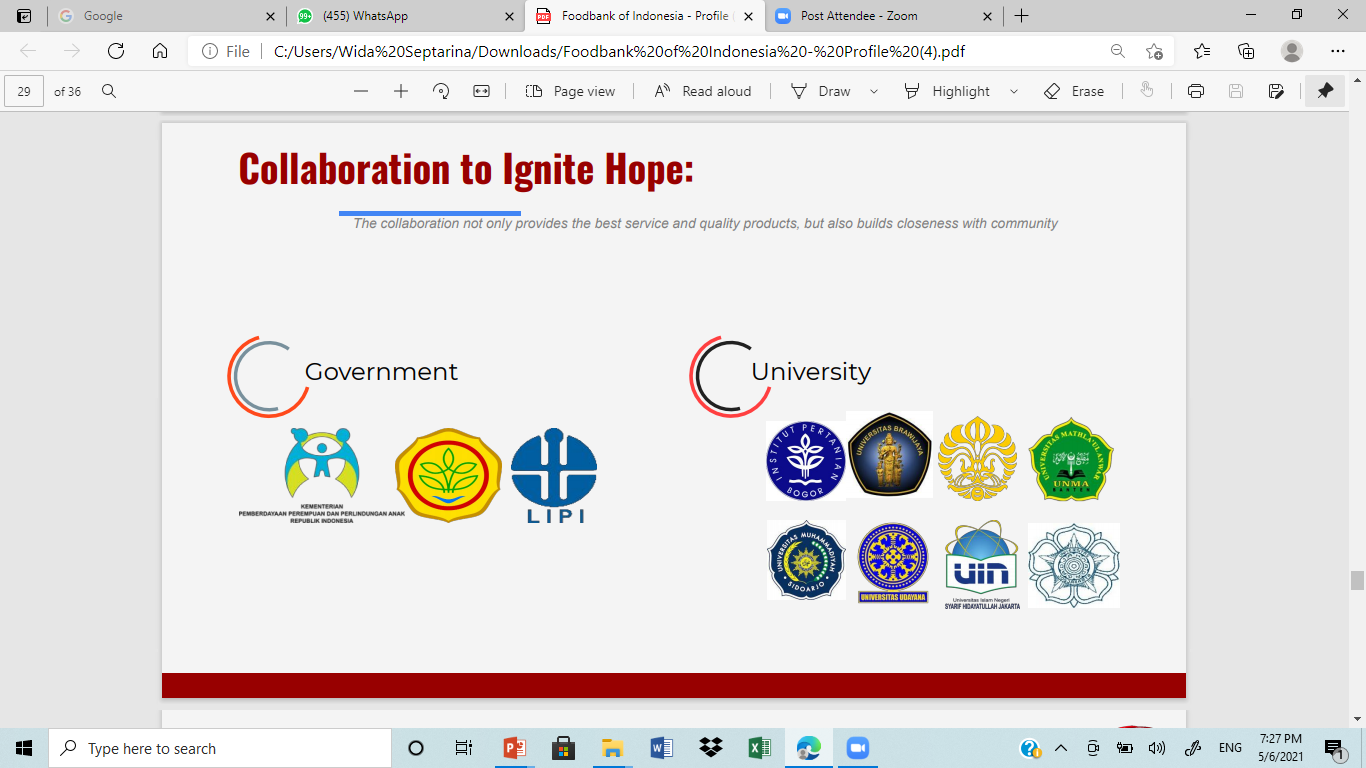 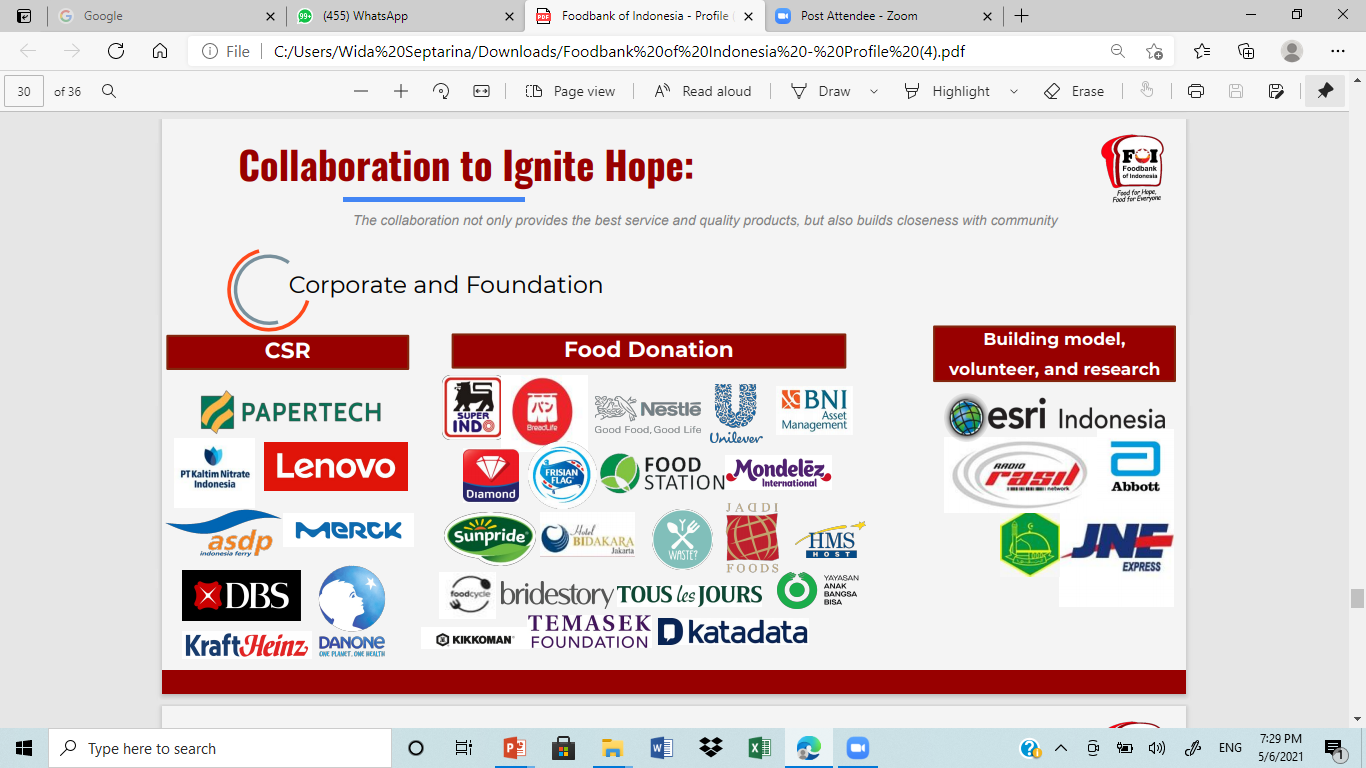 Dampak Positif: Perubahan Perilaku
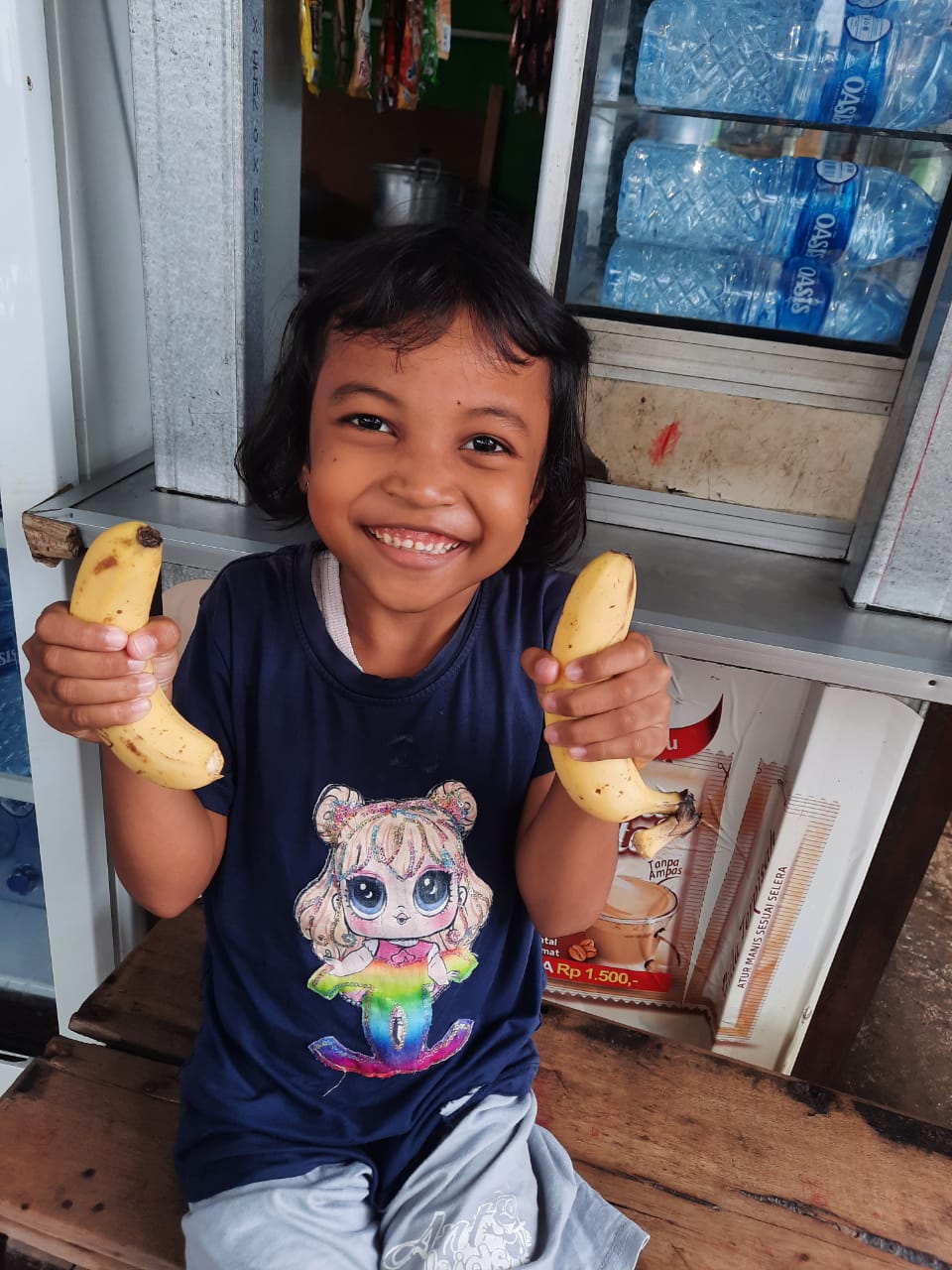 Perilaku Makan
Balita menjadi lebih senang mengonsumsi sayur, buah daripada sebelumnya
Keterampilan Sosial
Balita menjadi lebih percaya diri dan berani untuk berinteraksi dengan sebaya dan orang yang lebih tua
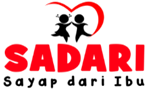 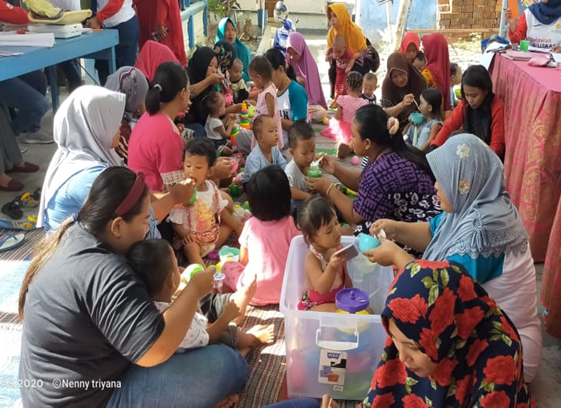 Kesadaran Masyarakat
Masyarakat menjadi lebih peduli dengan anak di sekitarnya. Awalnya anak saya anak saya menjadi semua anak anak kita

Pangan lokal kembali menjadi salah satu pilihan utama masyarakat
Kesadaran Orang Tua
Orang tua menjadi lebih peduli dengan tumbuh kembang dan dekat dengan anak
Keterlibatan Aktif Masyarakat
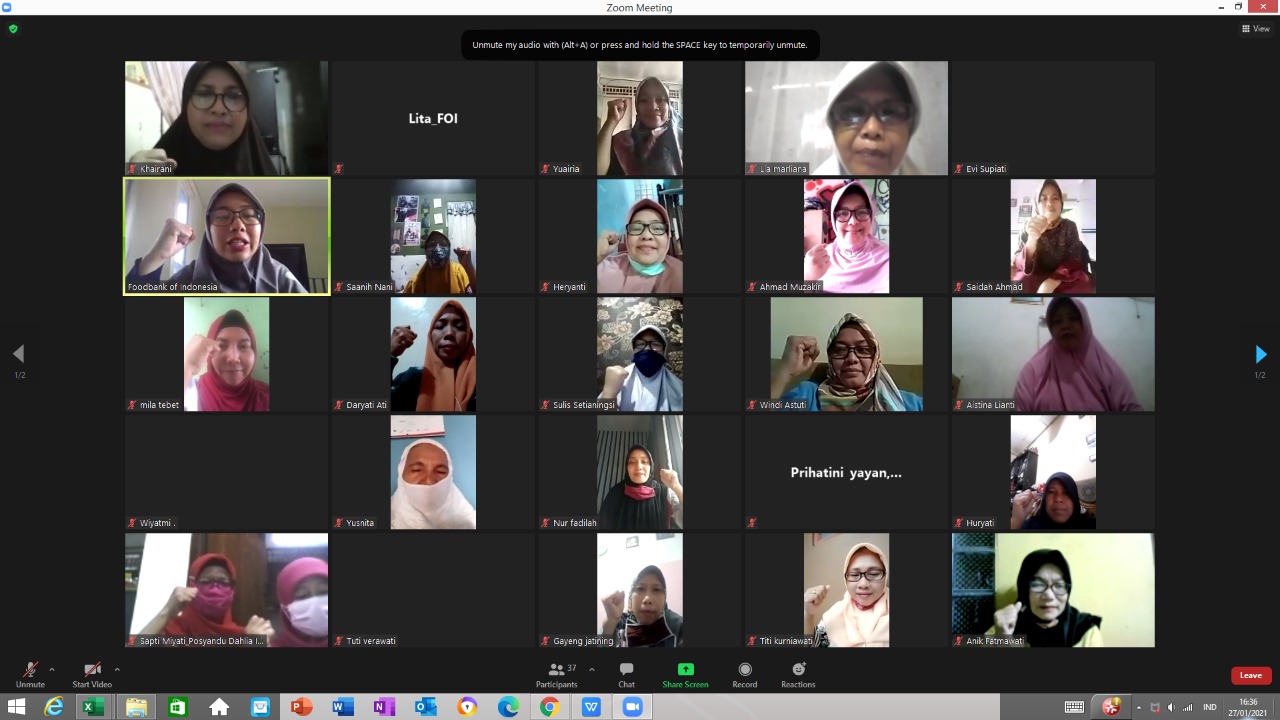 Selama pelaksanaan program, relawan Foodbank of Indonesia terlibat aktif dalam setiap proses.

Sosialisasi dan diskusi membantu meningkatkan pengertian relawan, masyarakat, dan pihak terkait mengenai program dan sekaligus memperkuat aksi.
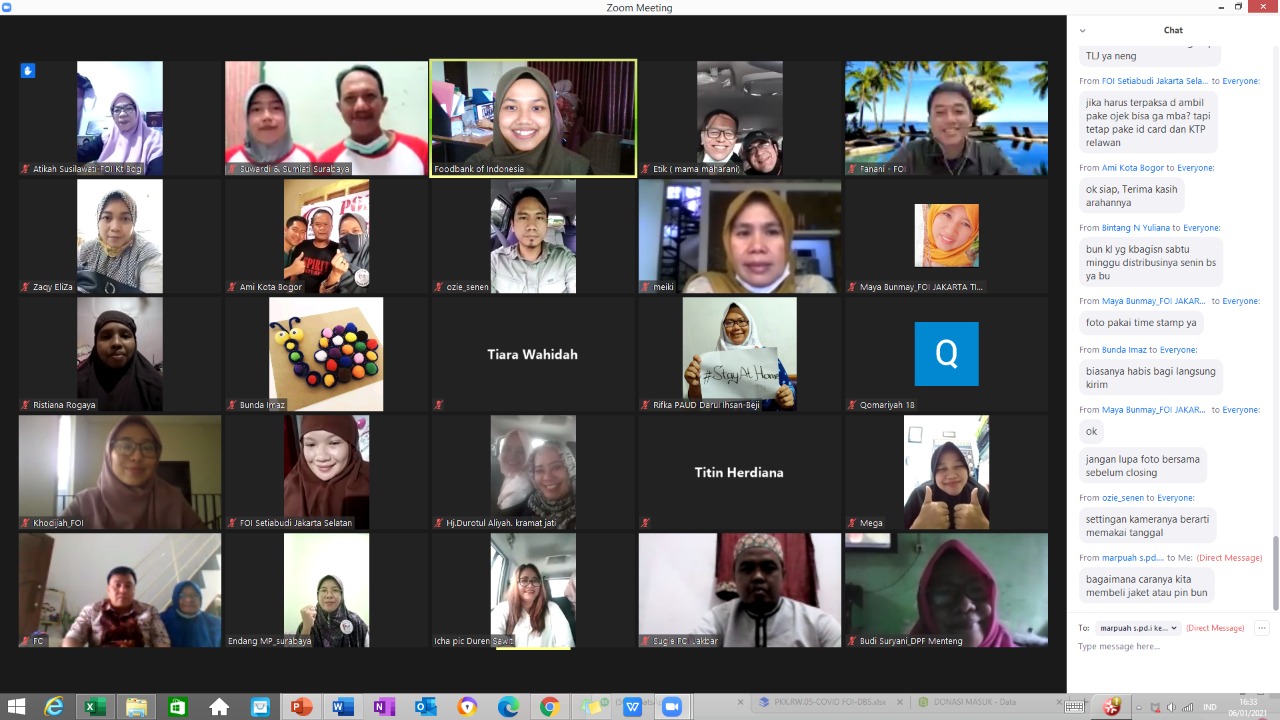 Kolaborasi antar Stakeholder Diperlukan
Masyarakat
Media
Pemerintah
Dalam memerangi kelaparan pada masyarakat rentan, diperlukan peran dan kerjasama antar stakeholder
Foodbank of Indonesia berupaya “connecting the dots” dalam mendukung masyarakat untuk berdaya mencegah kelaparan
Dunia Usaha
Akademisi
Foodbank of Indonesia
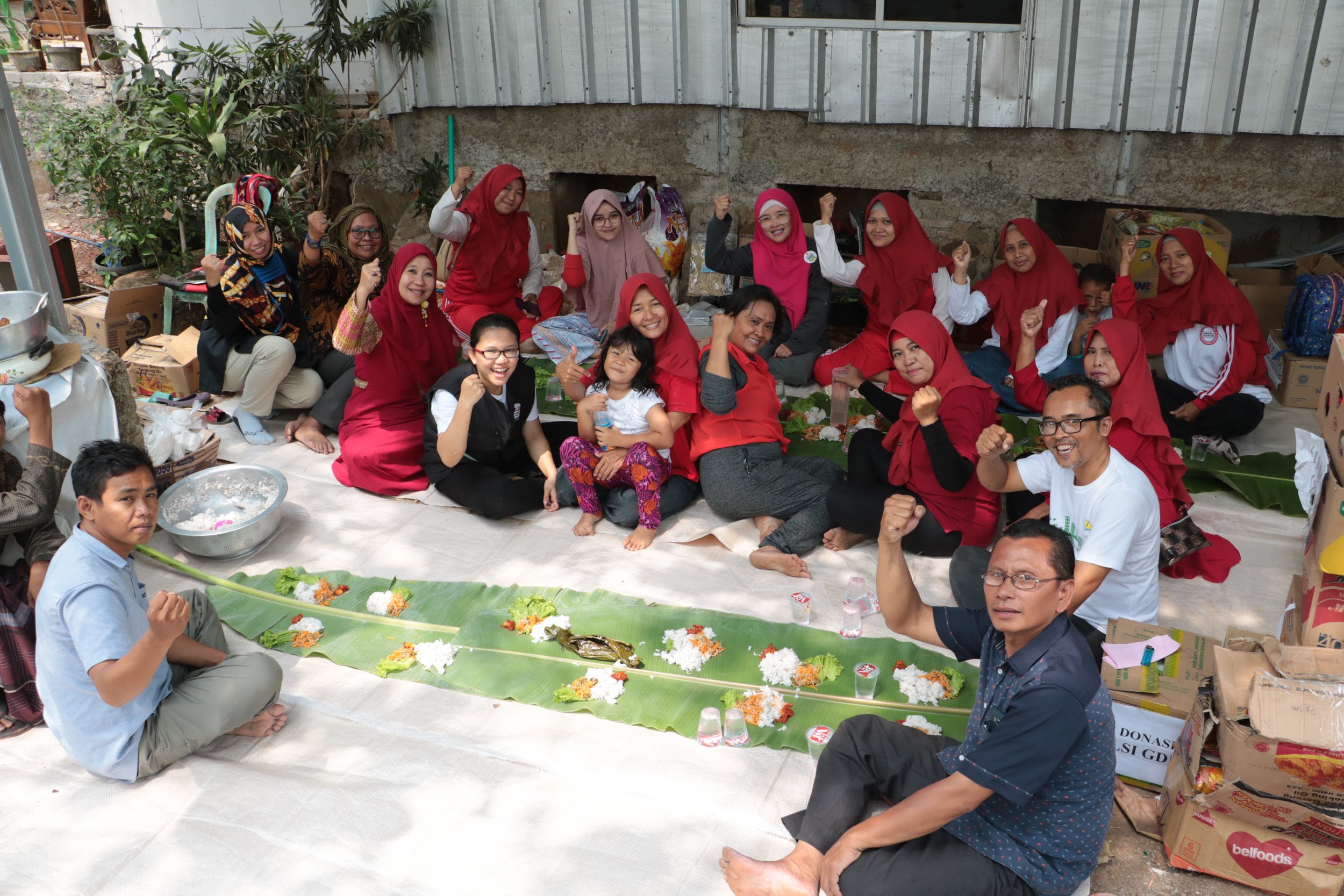 Kolaborasi yang sudah dilakukan membangkitkan  semangat masyarakat untuk menyalakan harapan mereka yang rentan
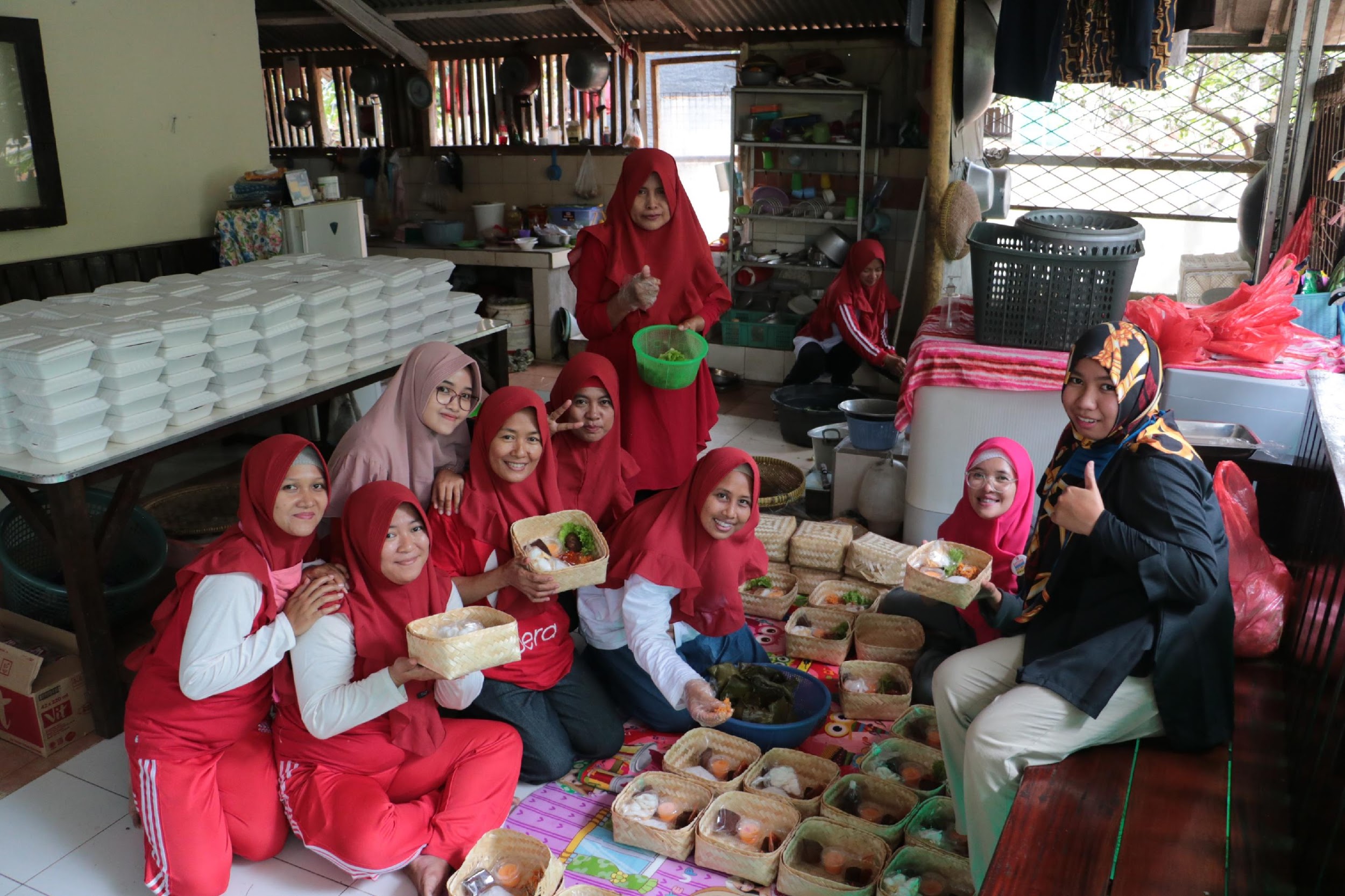 Solusi utama untuk menanggulangi kemiskinan dan masalah sosial lainnya dimulai dari melibatkan yang terasing, menjangkau yang terpinggirkan, dan kembali membawa masuk semua orang

Pemberdayaan masyarakat menjadi solusi untuk itu. Merangkul masyarakat untuk memberi harapan menjadi jantung operasi Foodbank of Indonesia.
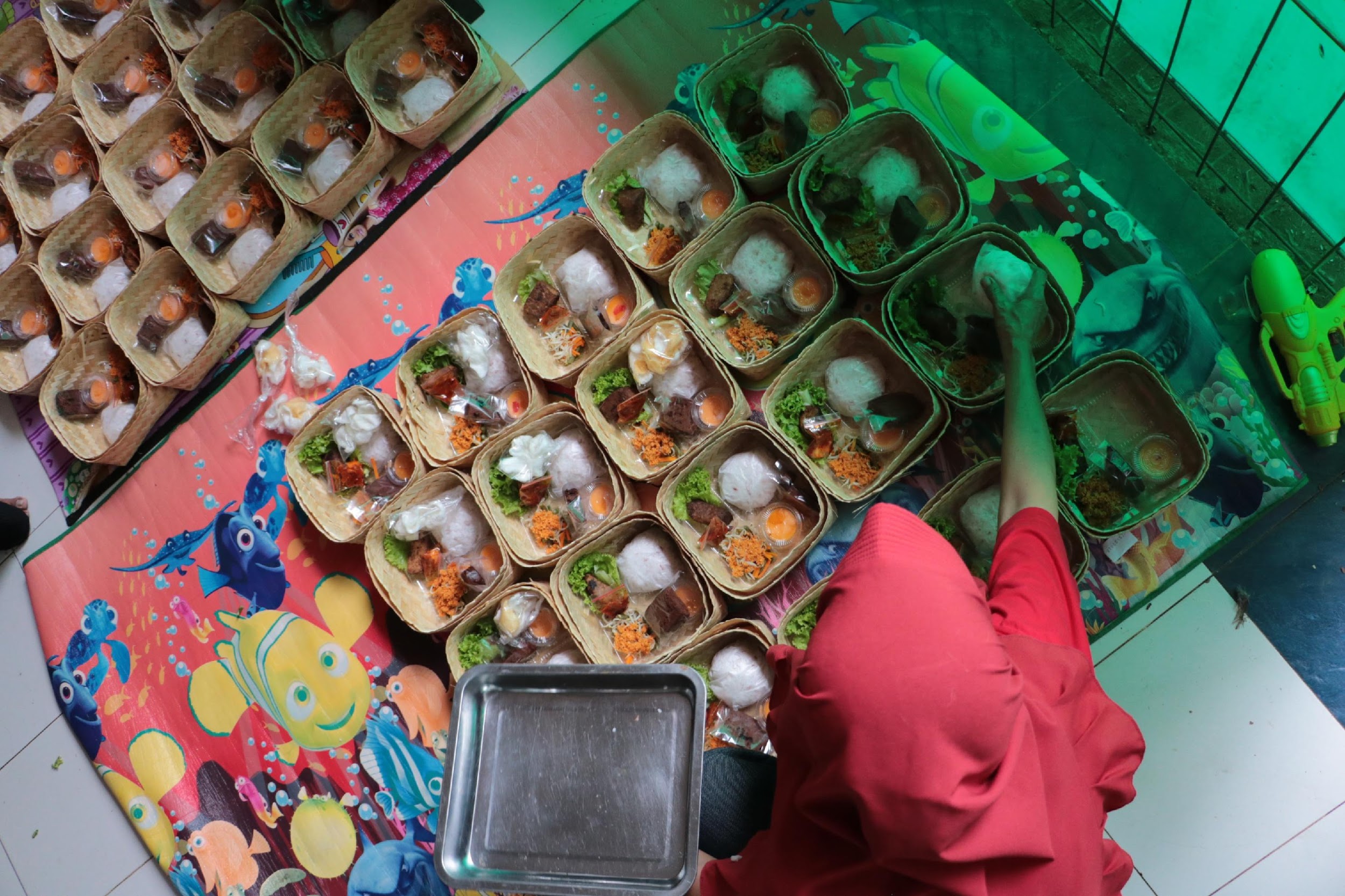 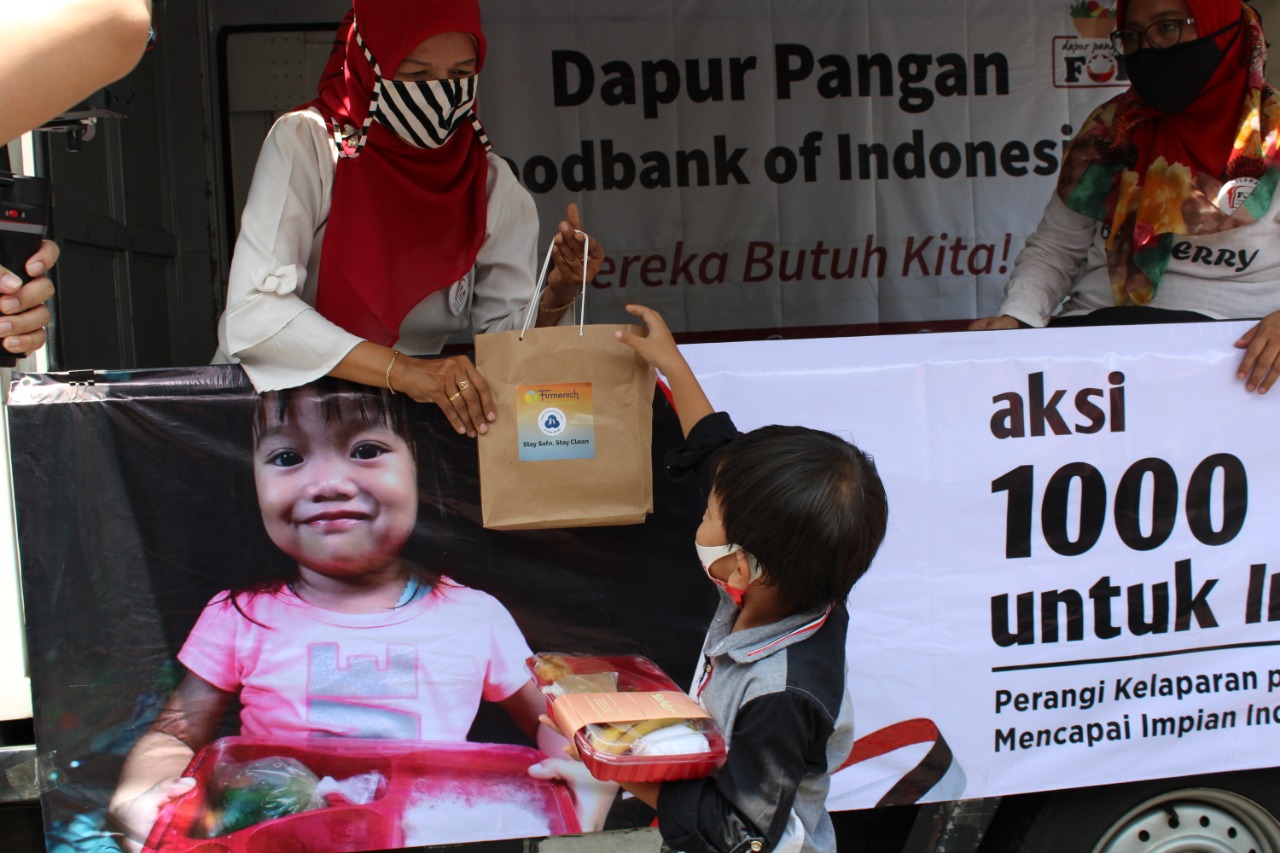 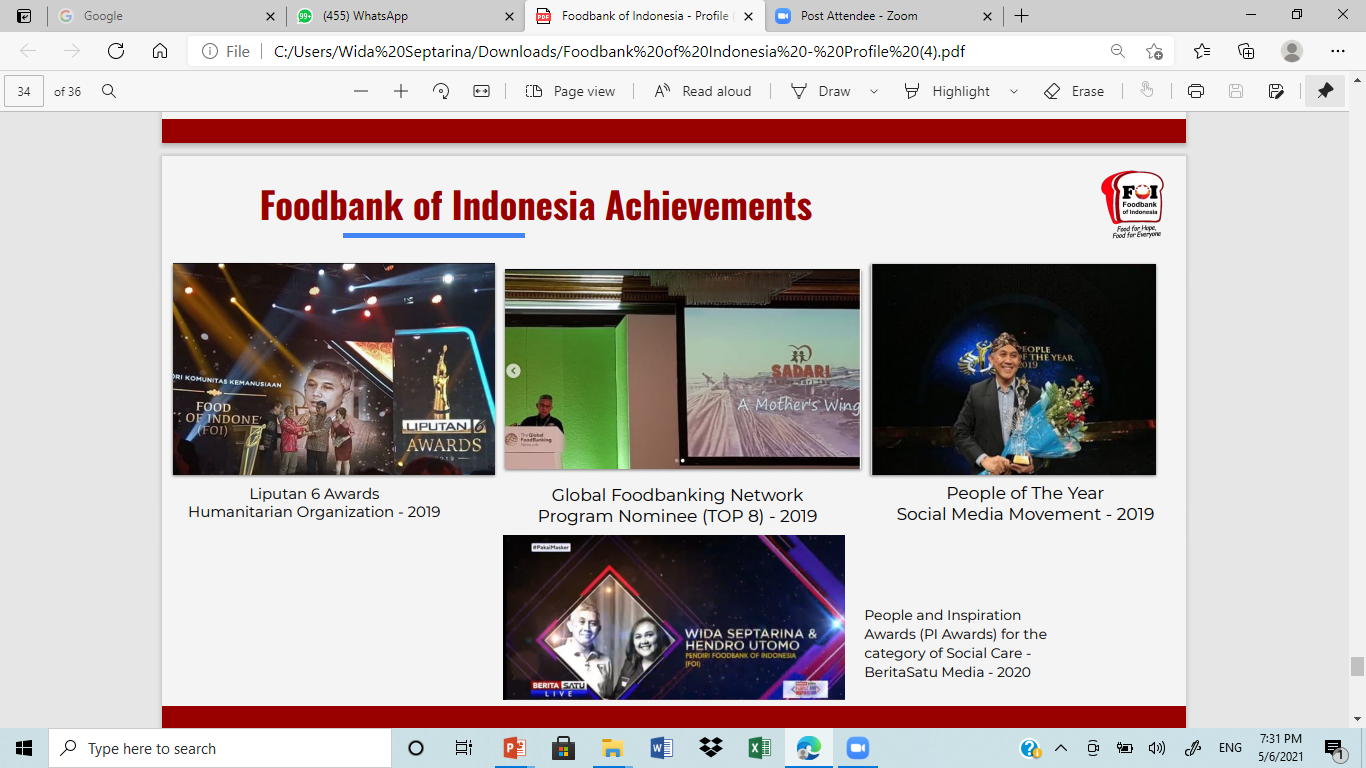 TERIMA KASIH
JL. Abdul Majid Dalam III No. 2B Komplek Deplu Cipete, Jakarta Selatan 12410
Telp. +6221-75810309
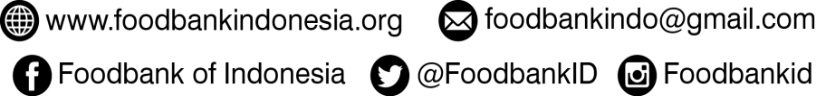 TERIMA KASIH
JL. Abdul Majid Dalam III No. 2B Komplek Deplu Cipete, Jakarta Selatan 12410
Telp. +6221-75810309
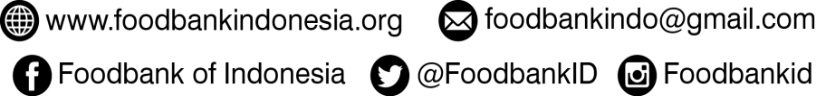